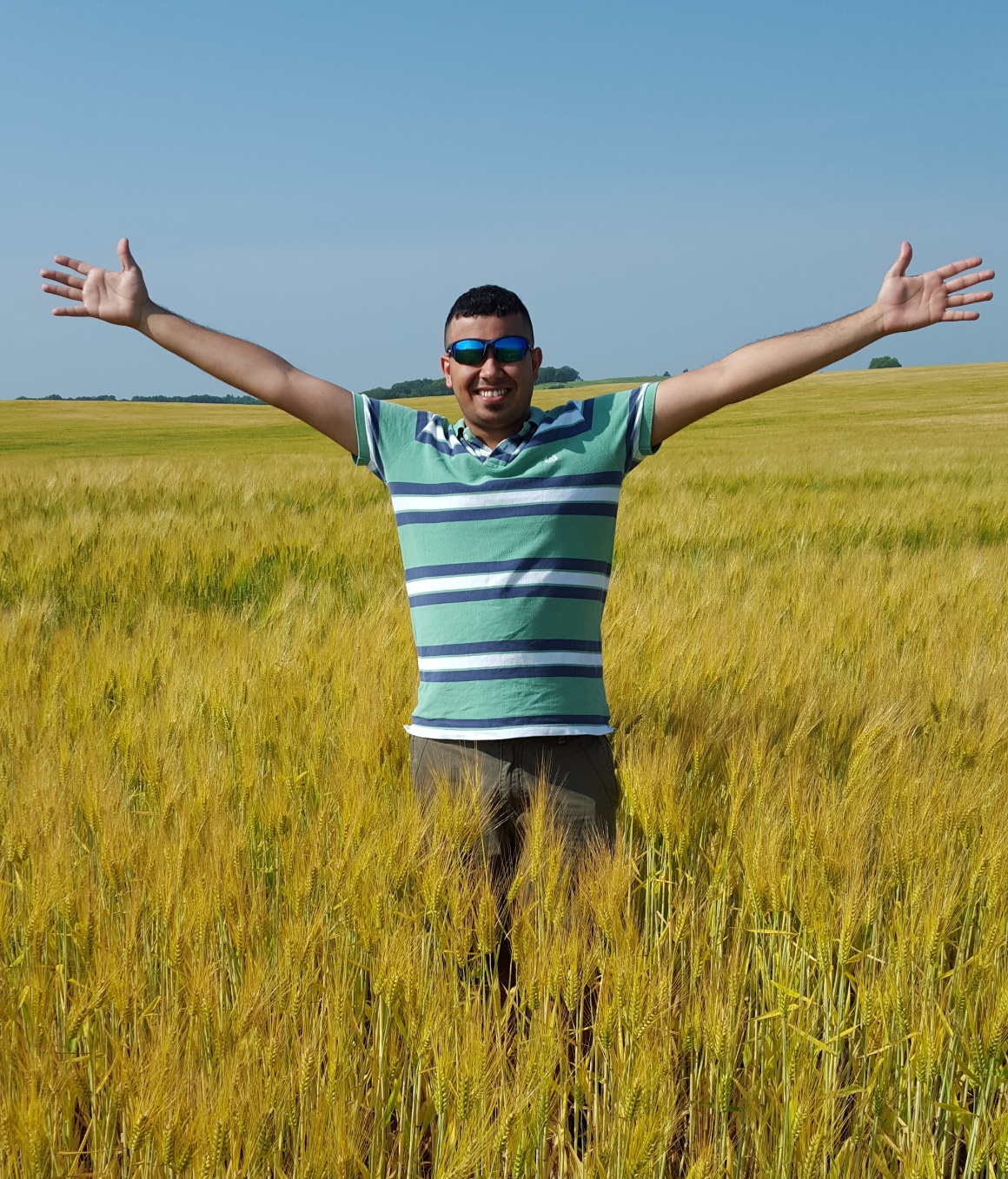 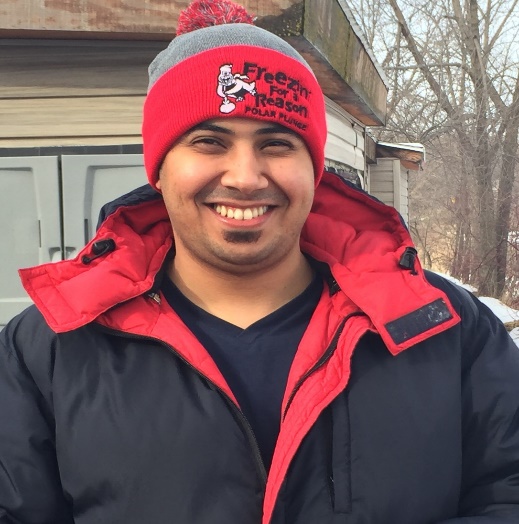 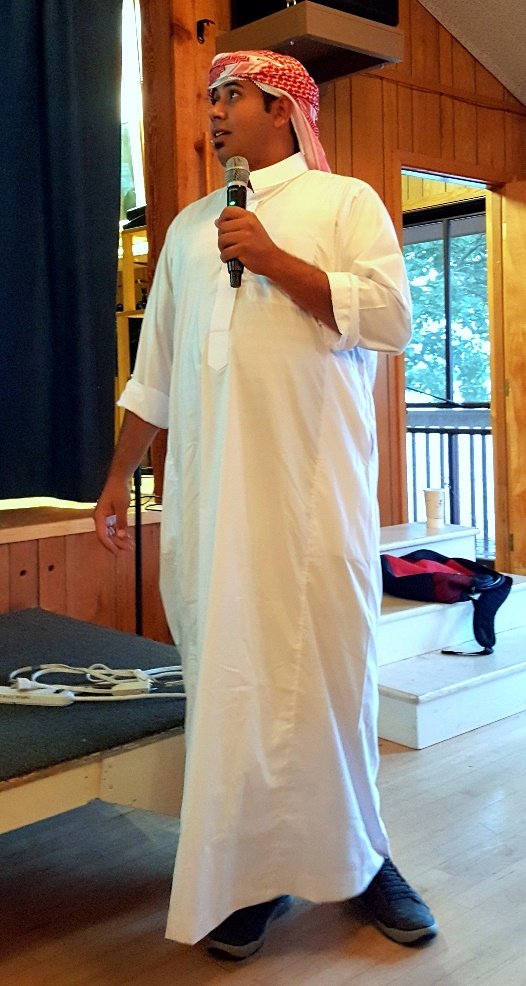 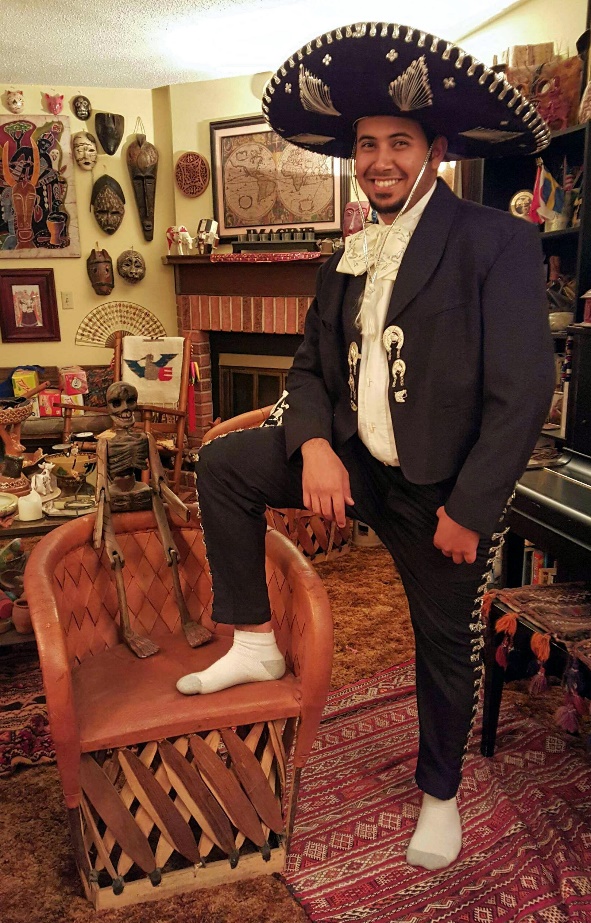 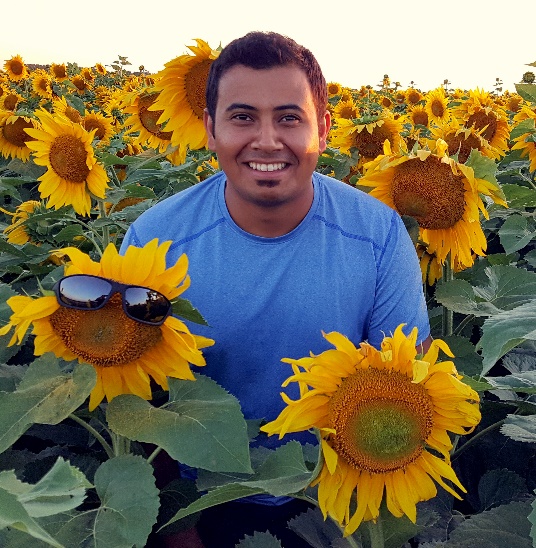 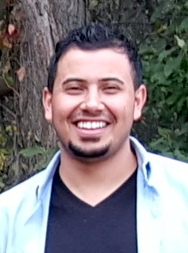 Ethar Al Ghazzawi
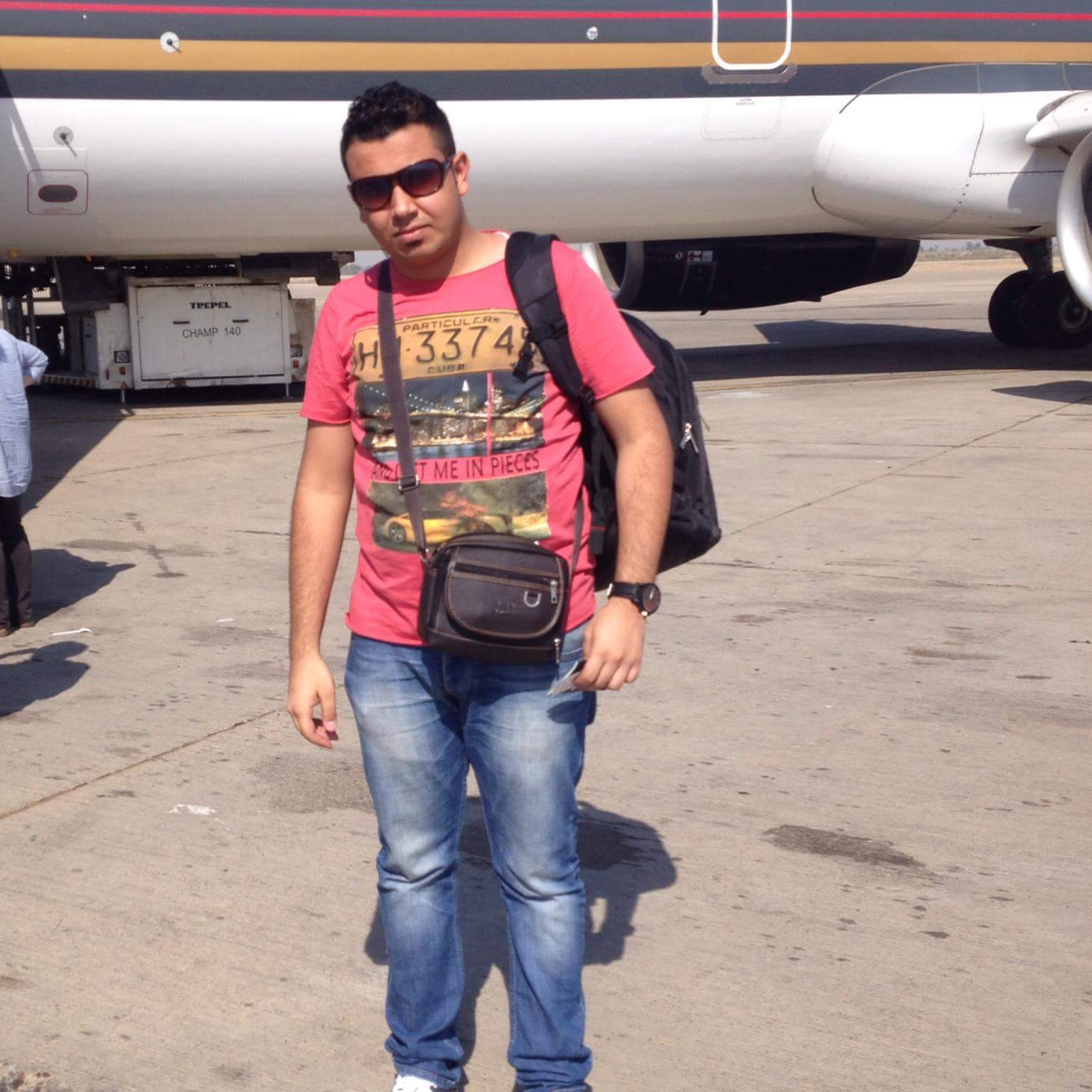 First day in the U.S.A. July 2014
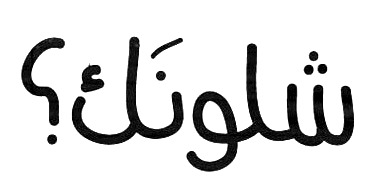 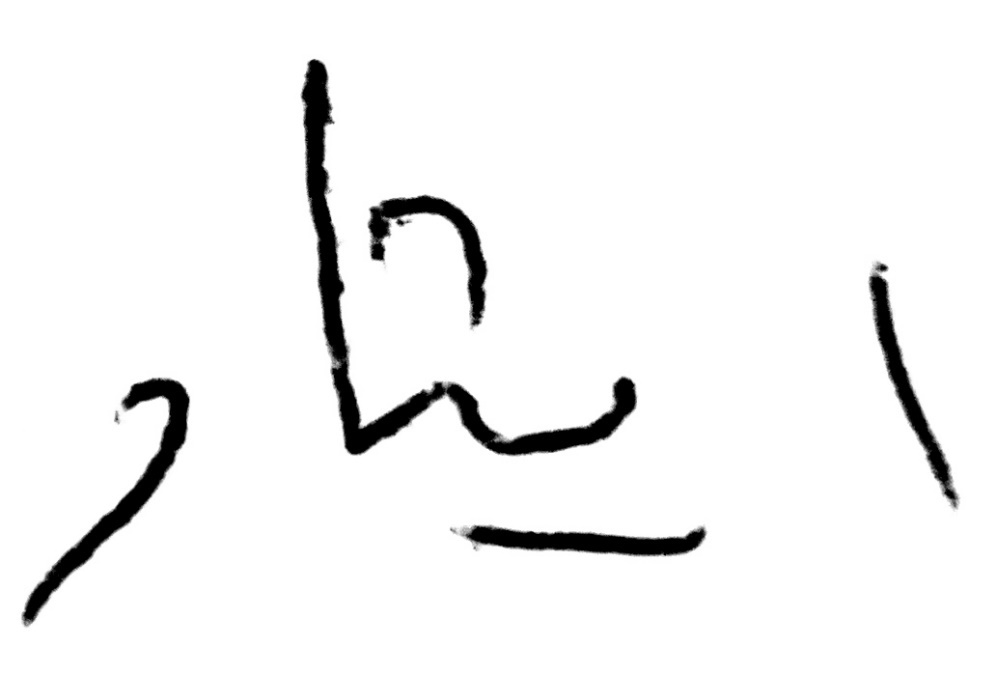 Schlonek 
How are you?
Ethar
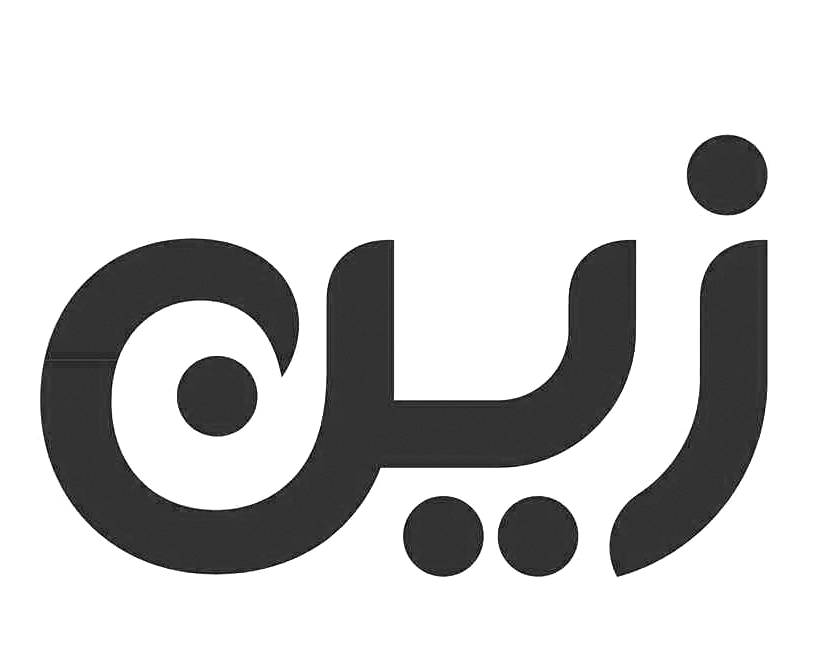 Zian  Good
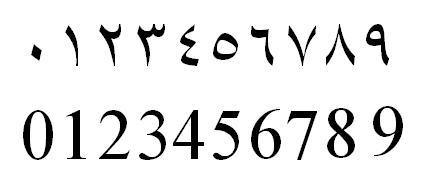 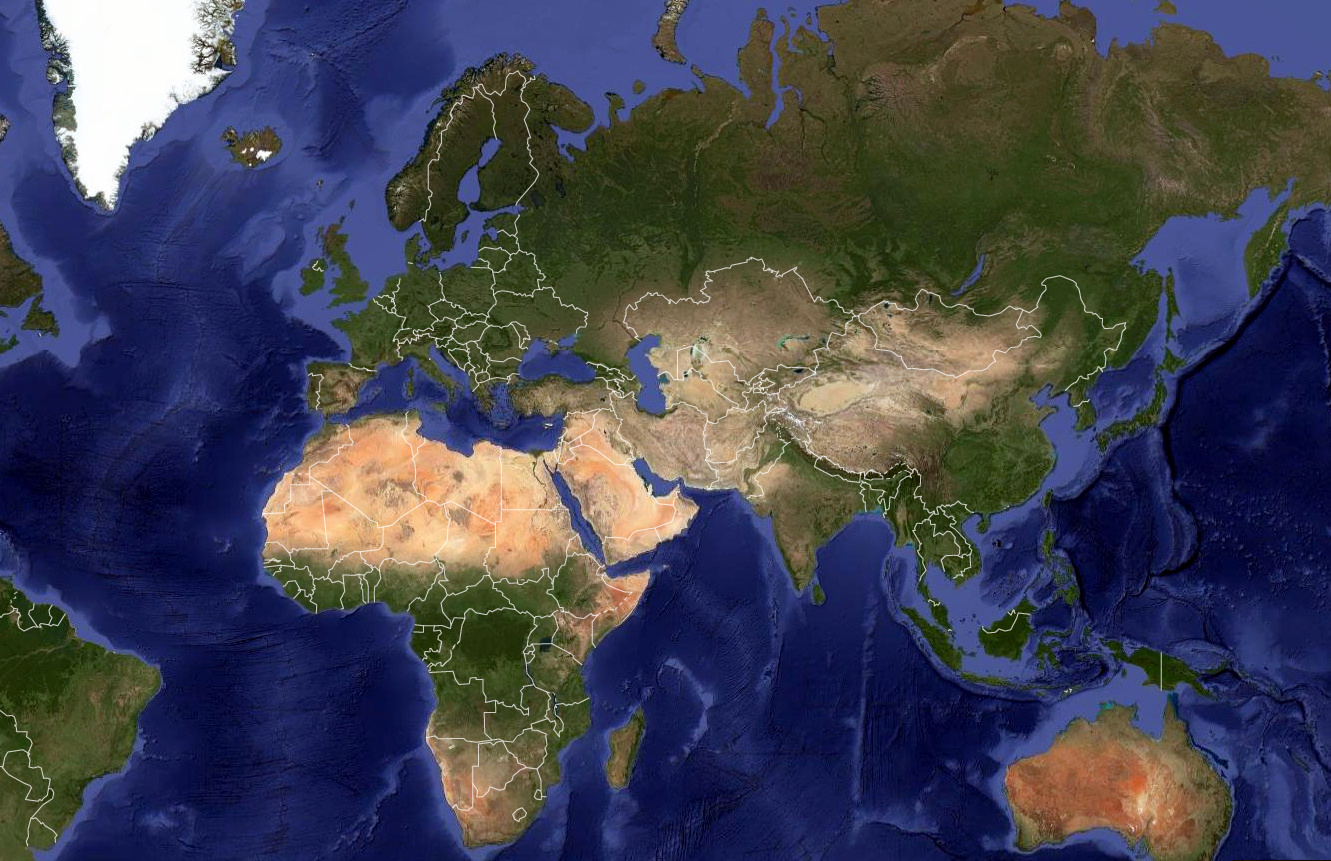 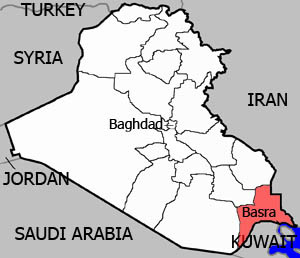 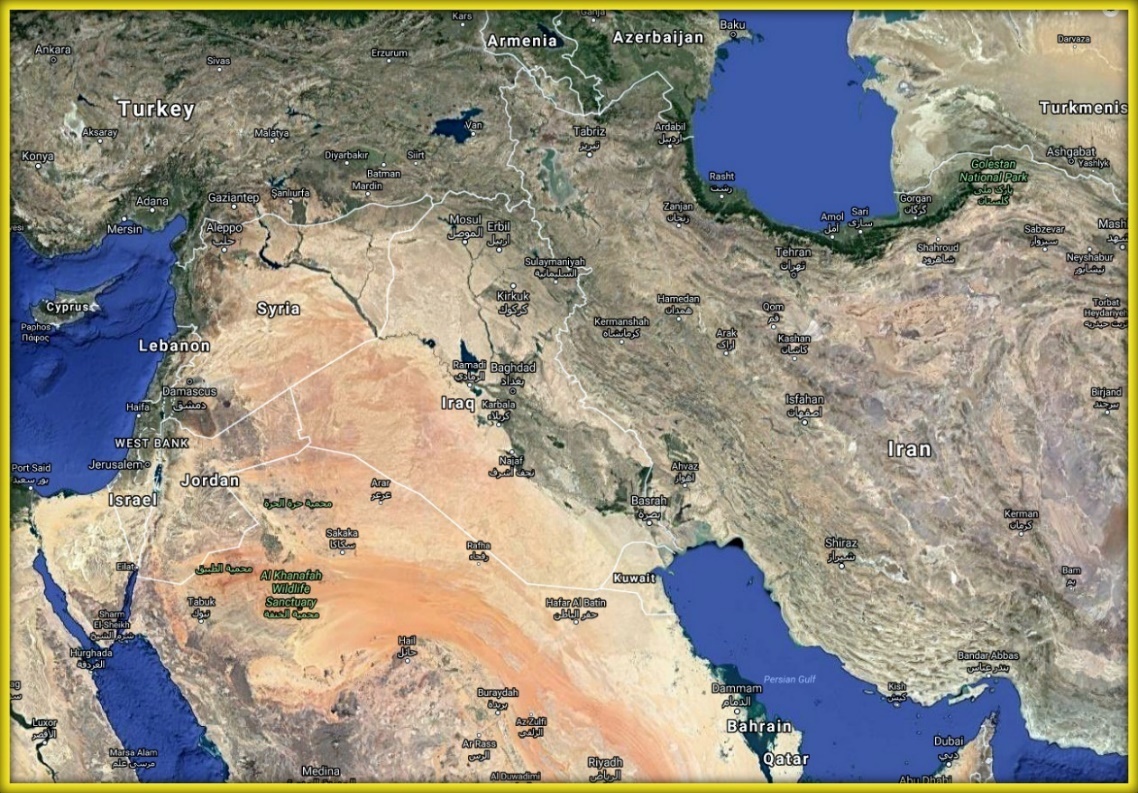 Where in the world
is Iraq?
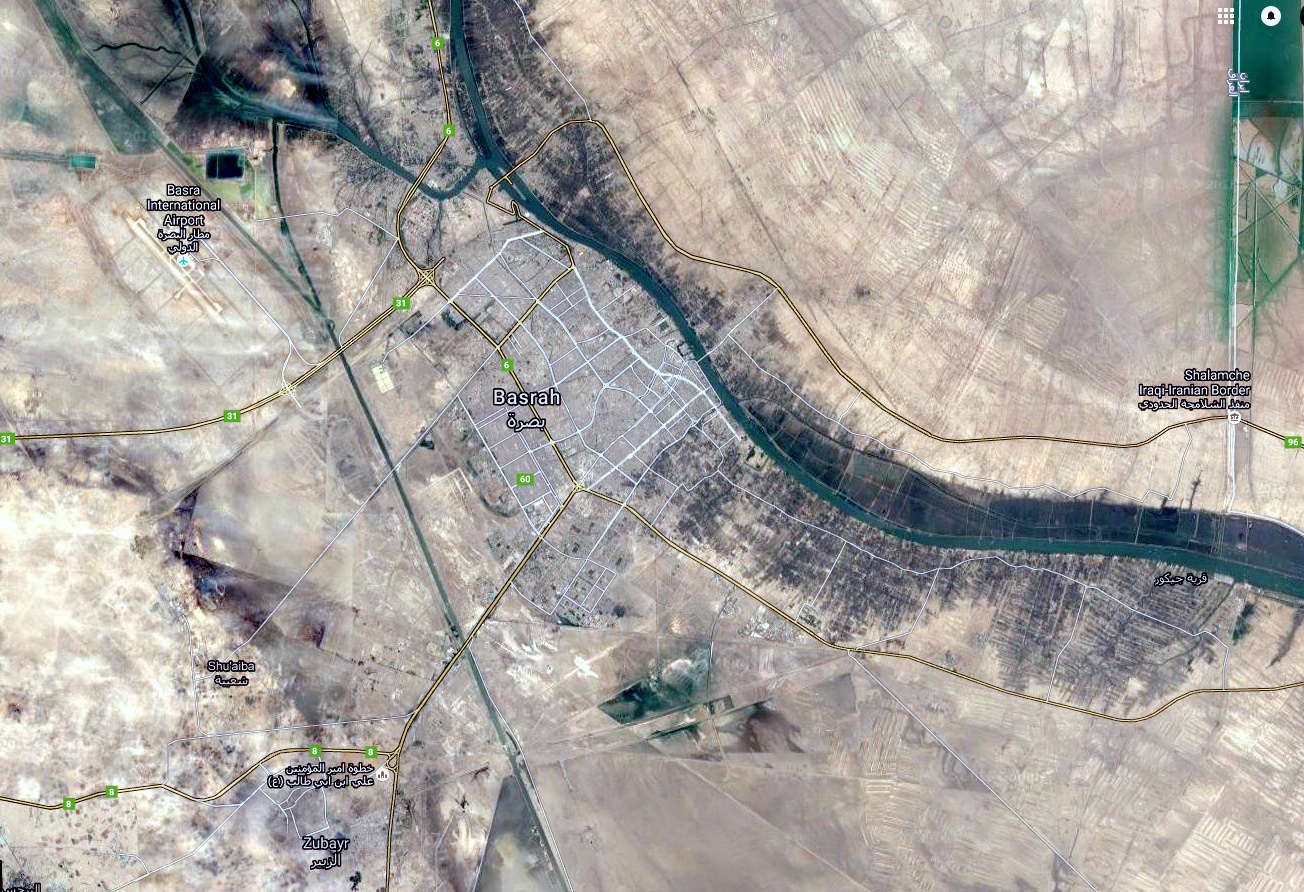 My neighborhood 
in Basrah
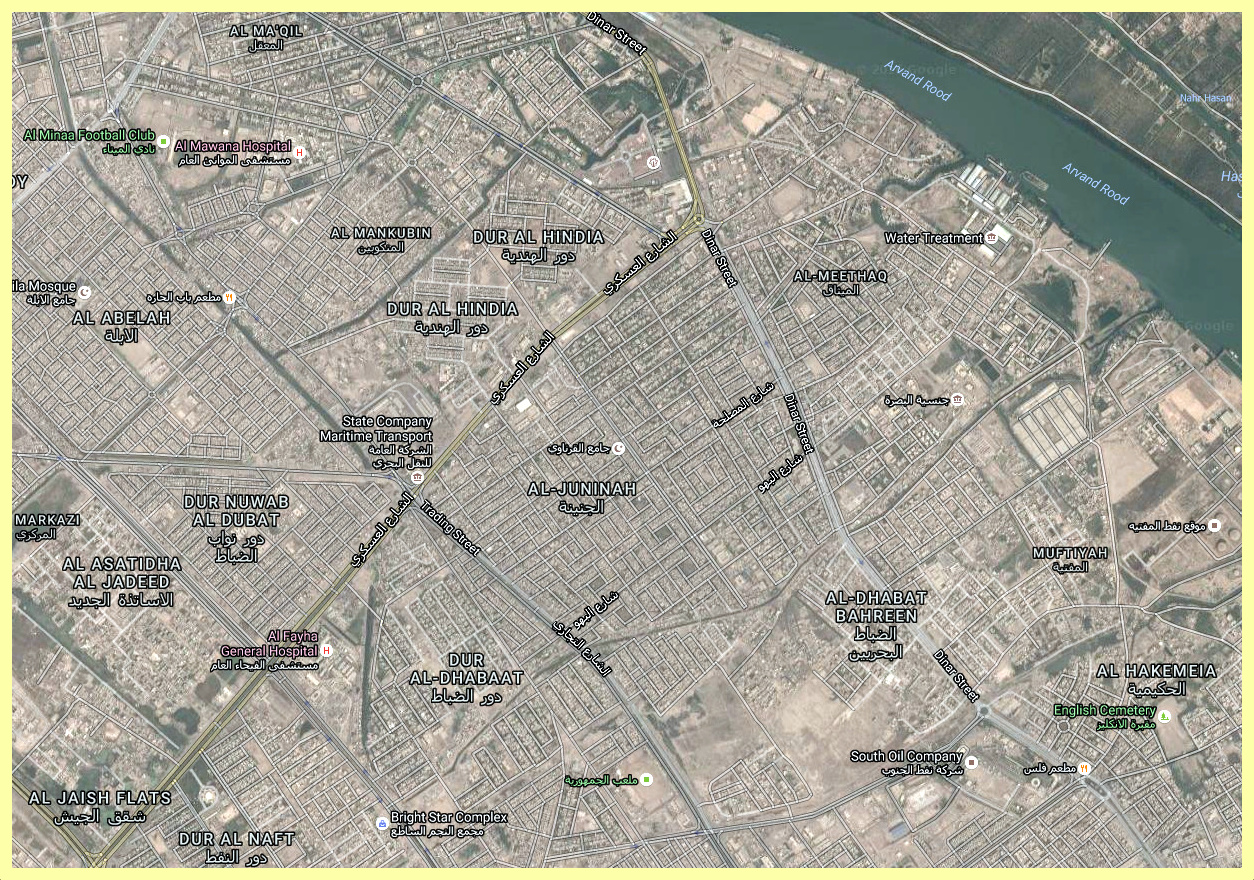 Aerial view of Basrah
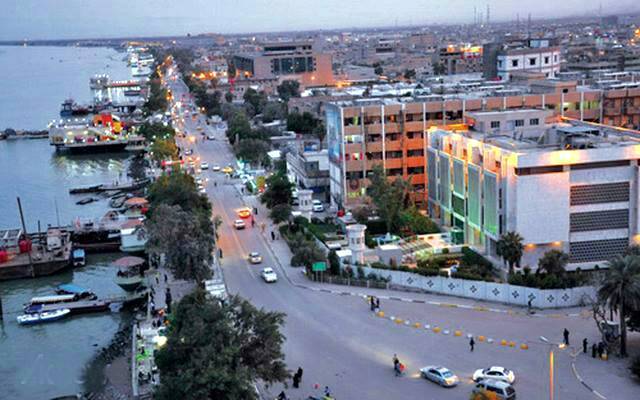 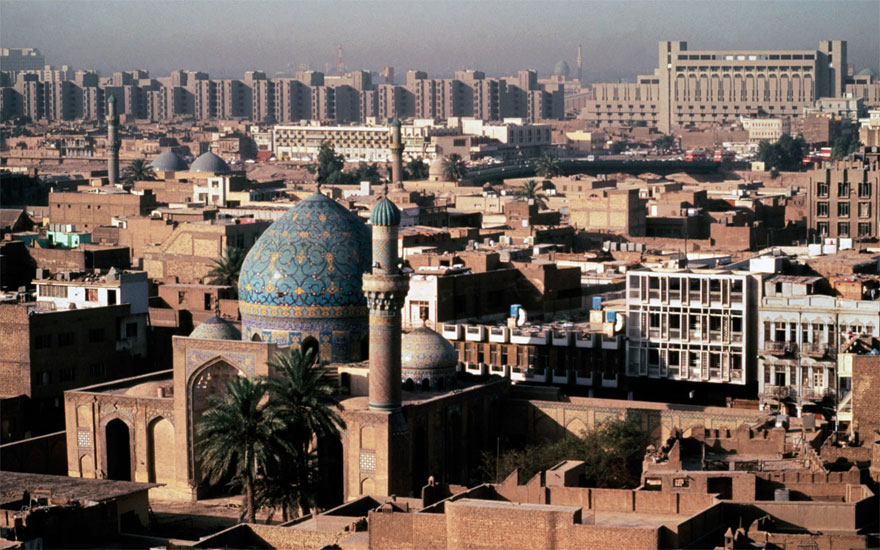 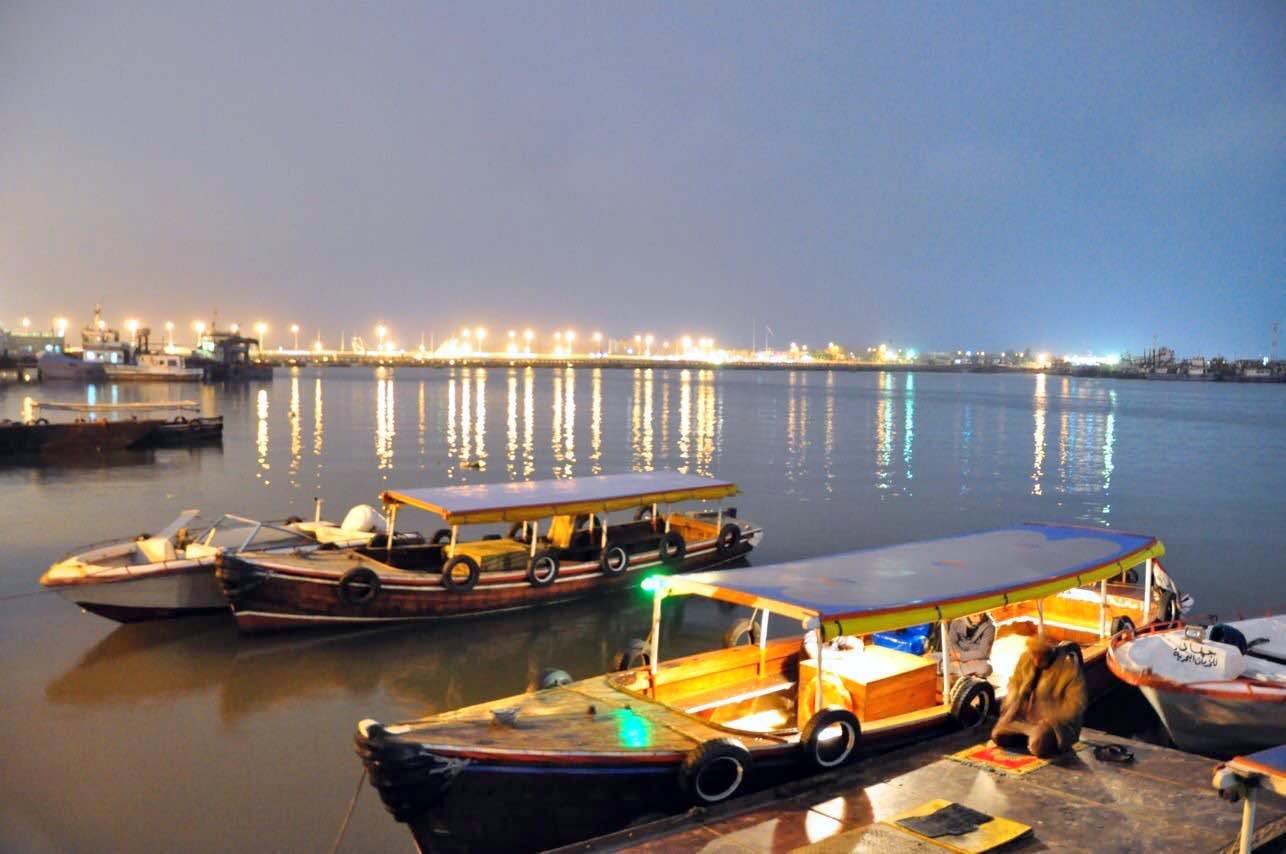 Basrah is on the Shatt al-Arab waterway, which connects to the Persian Gulf.
There’s LOTS of oil in Iraq & near Basrah.  Ships arrive here from Persian Gulf, which is 34 miles (55 km.) away.
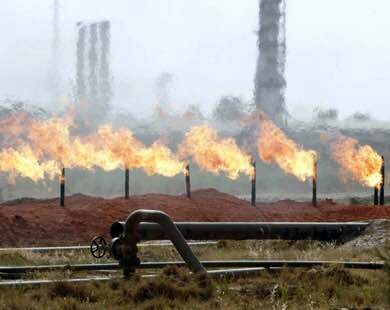 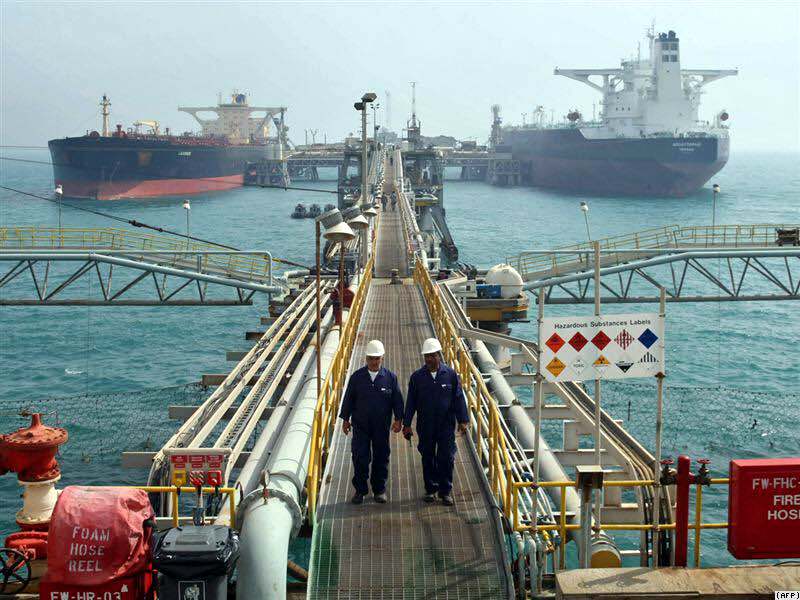 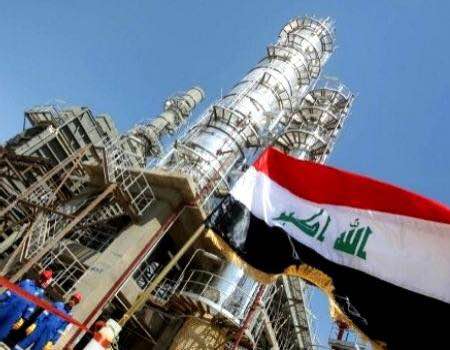 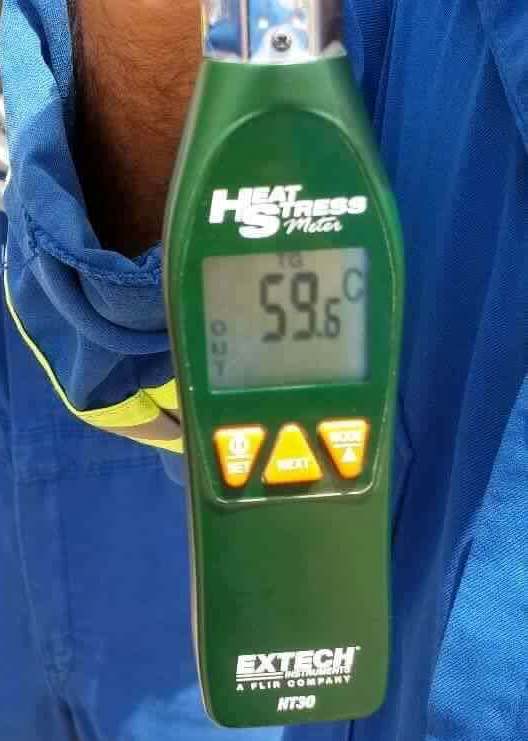 Basrah is known
as the
“Hottest City
 on the Planet!”
59.6 degrees Celsius
=
139 degrees Fahrenheit!
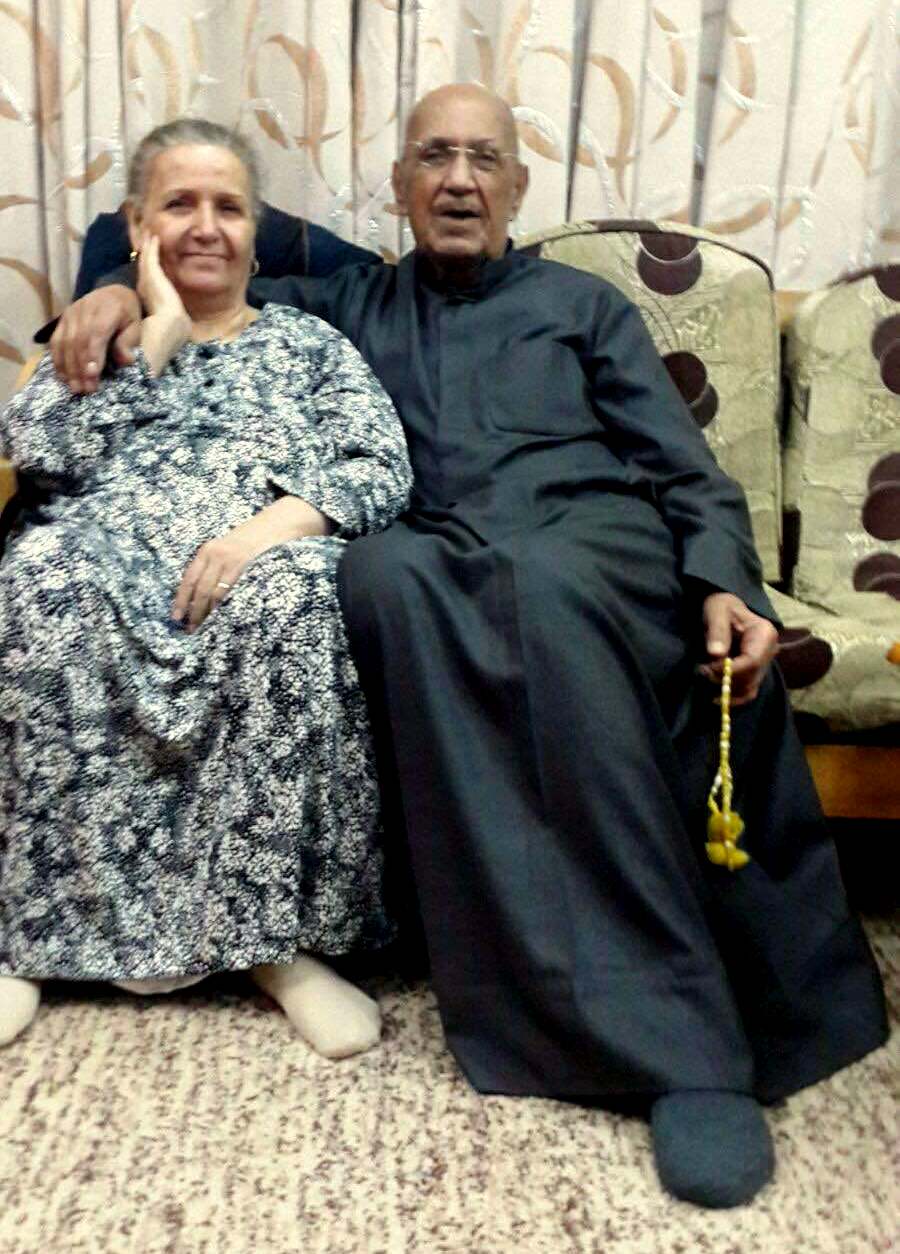 My parents raised 13 kids -- 7 sons and 6 daughters.  
I’m child #11!
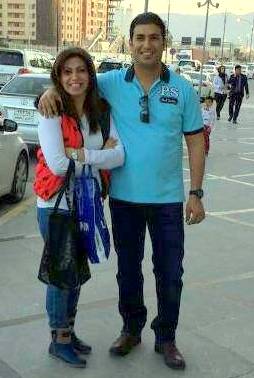 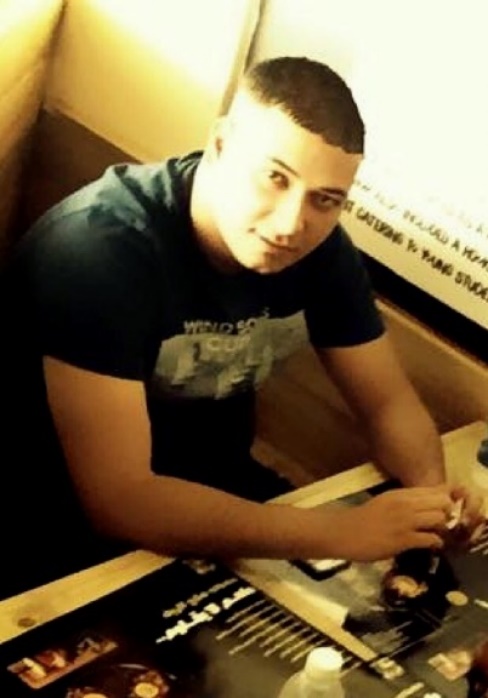 My next oldest brother and one of our sisters.
My youngest 
brother
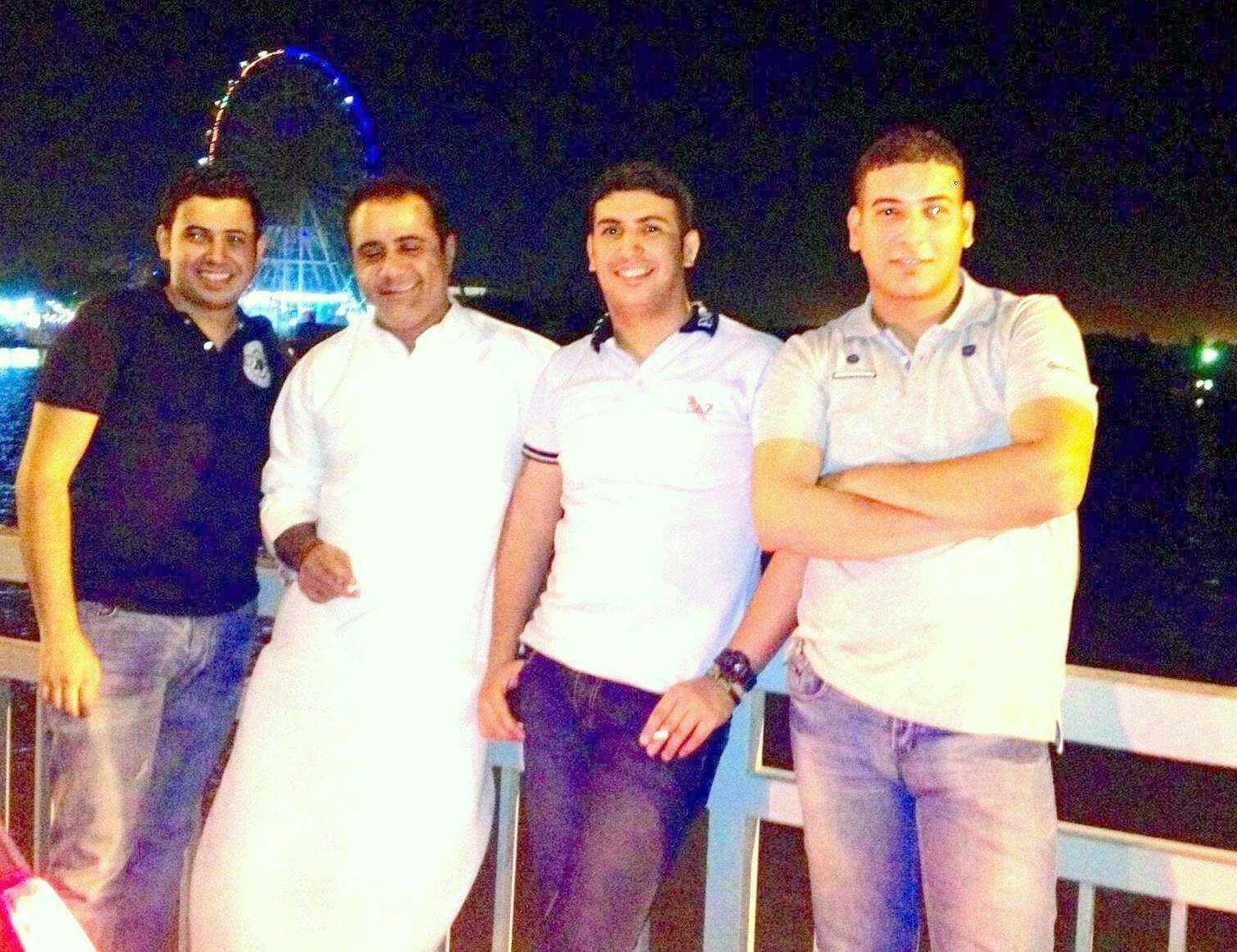 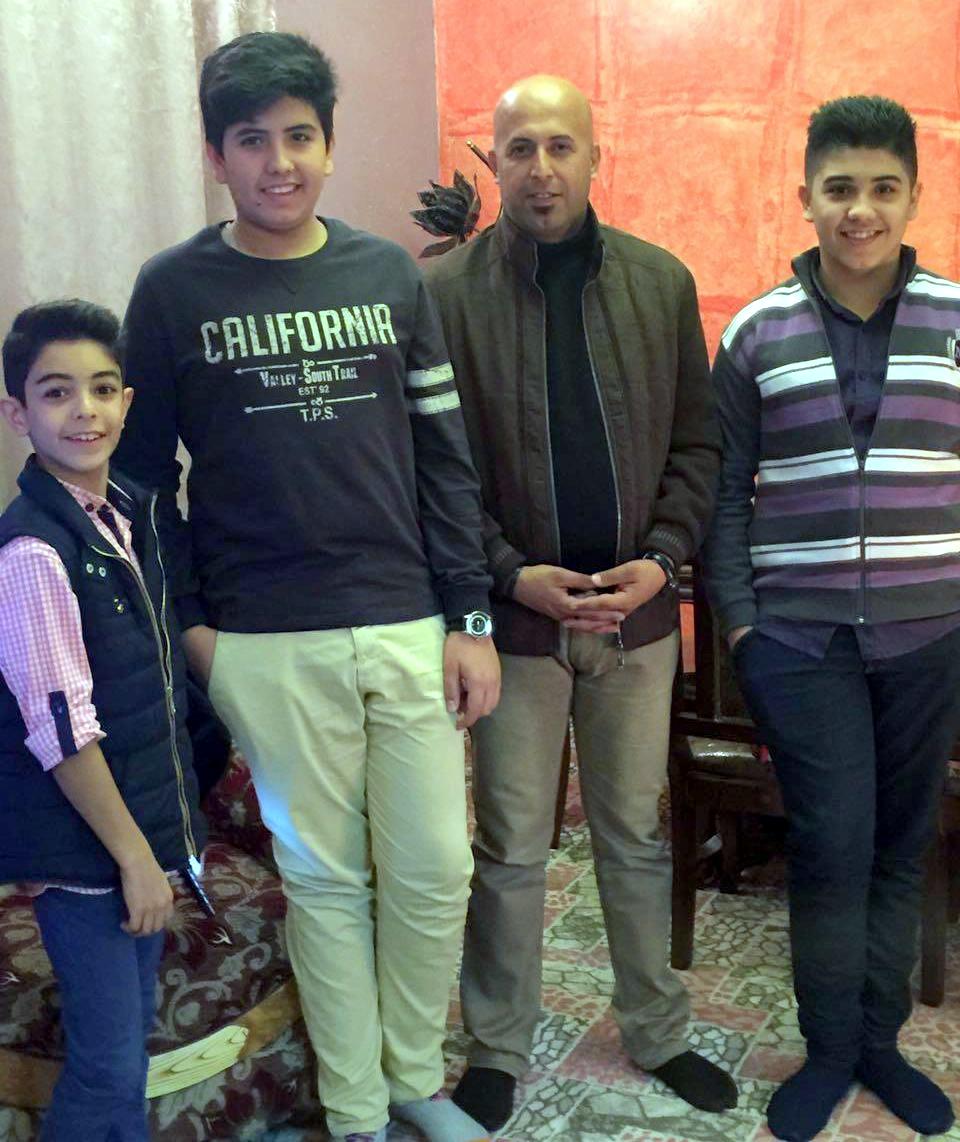 Ethar, a family friend, & my two closest brothers
3 nephews and my oldest brother
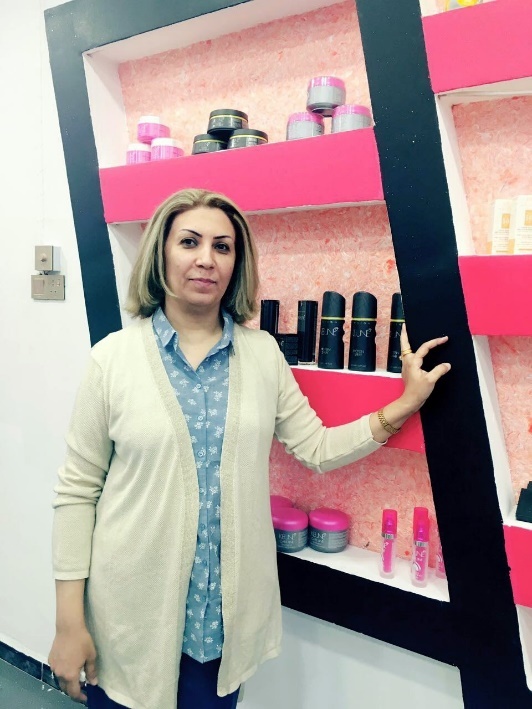 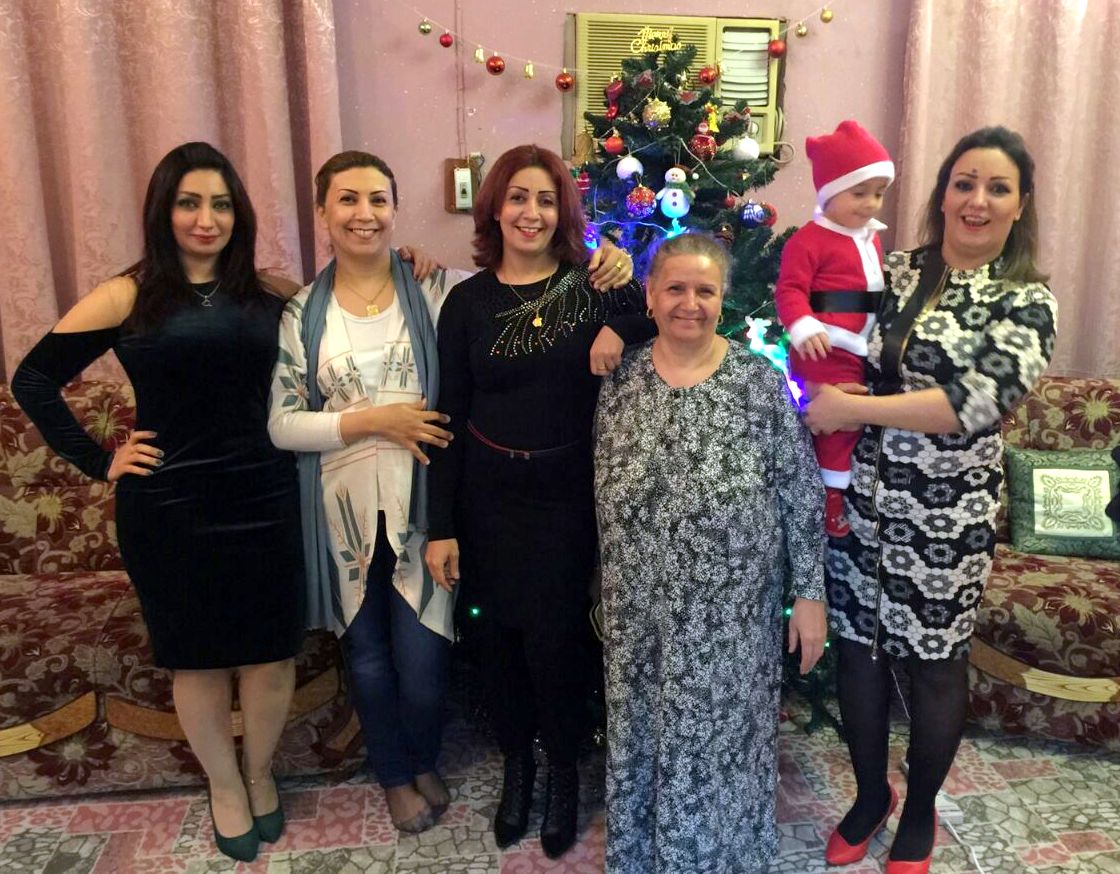 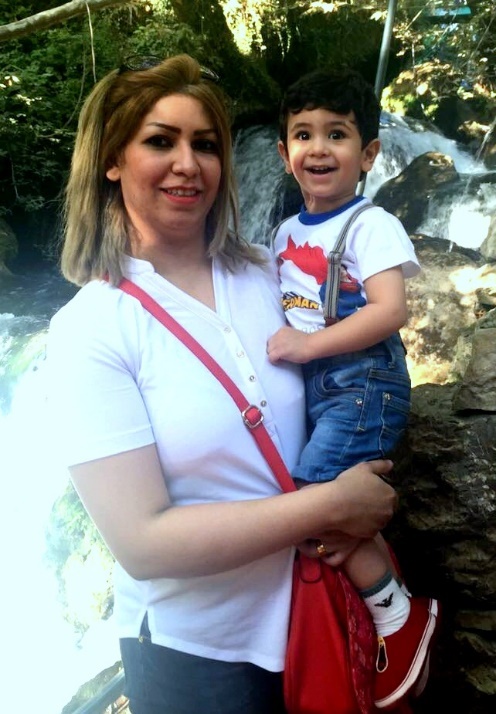 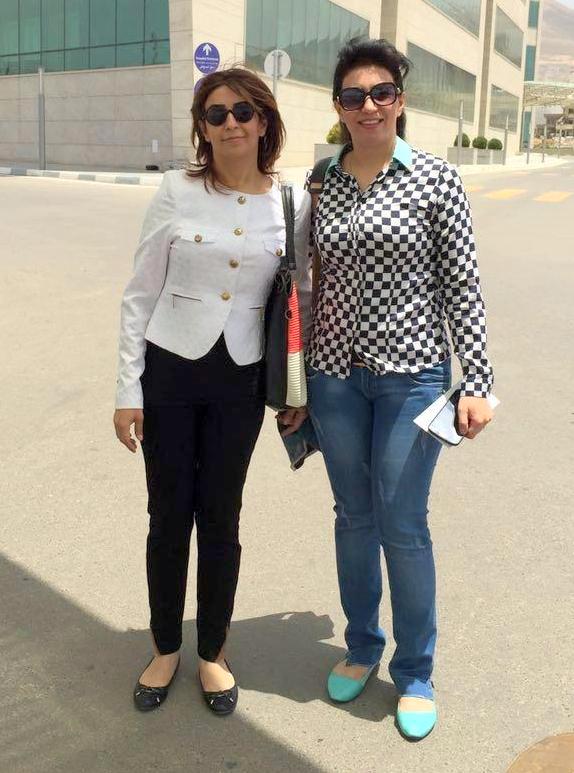 My mother, all of my 6 sisters, & 2 nephews are here.  (Some of them are on here twice!)
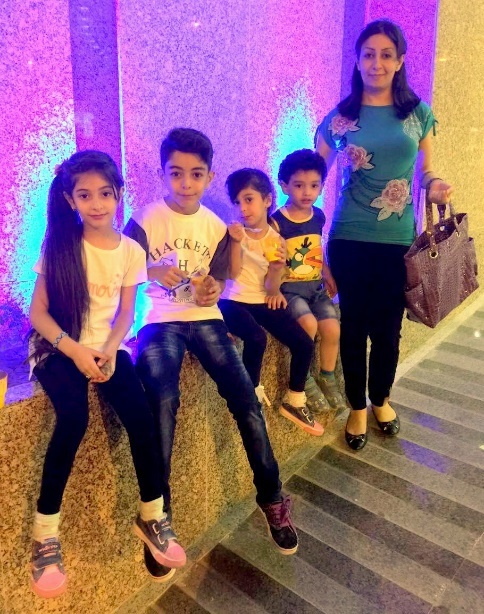 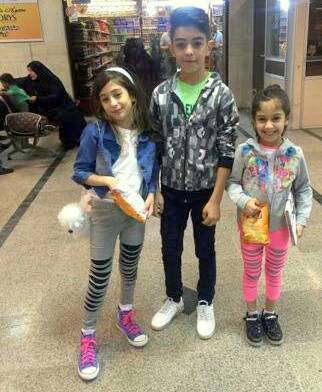 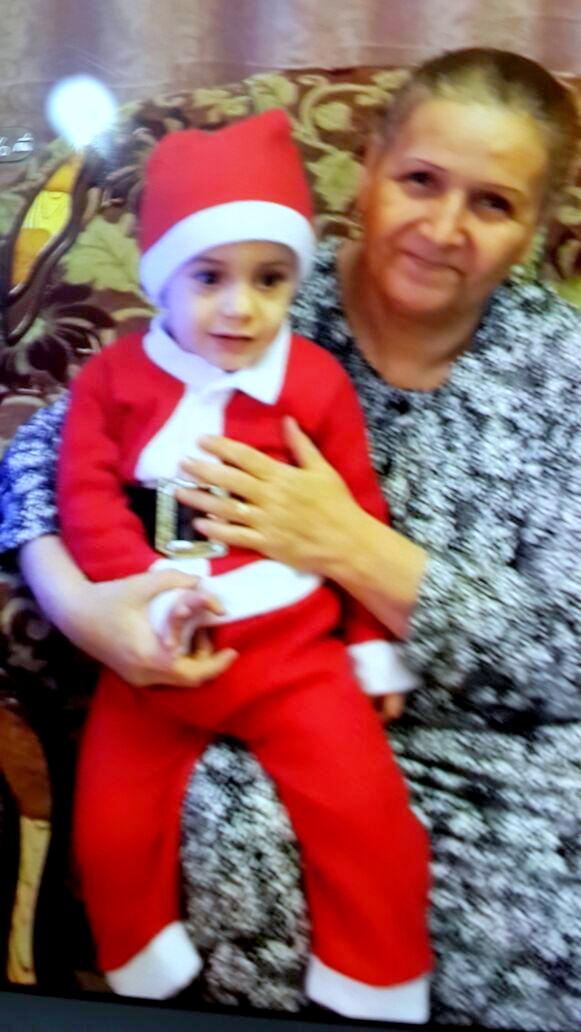 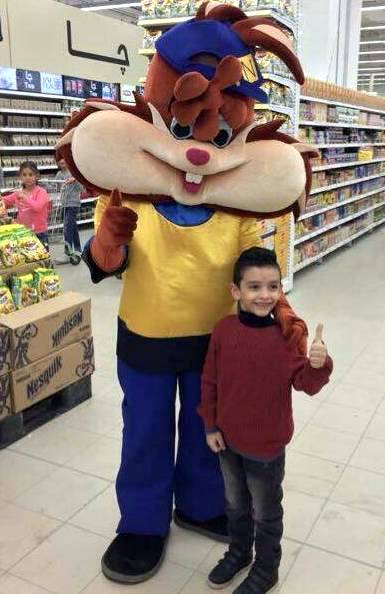 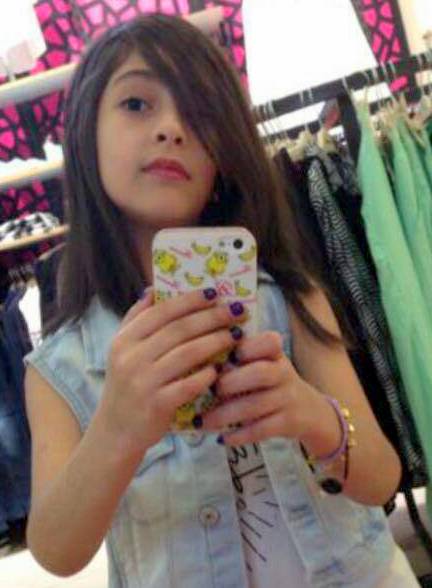 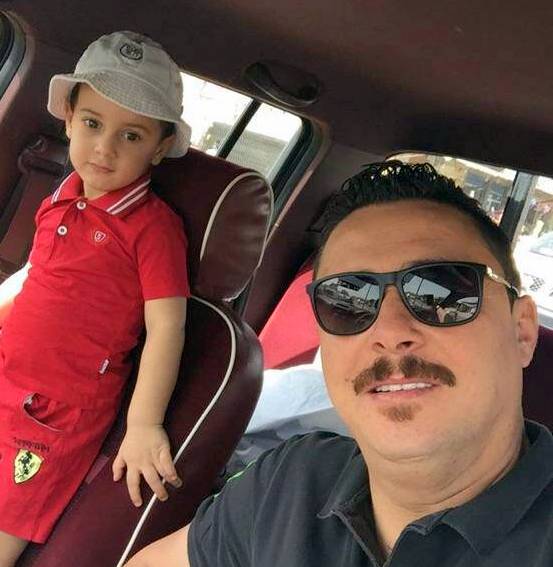 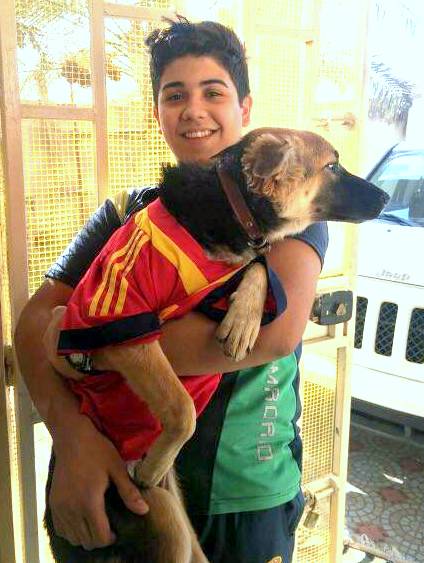 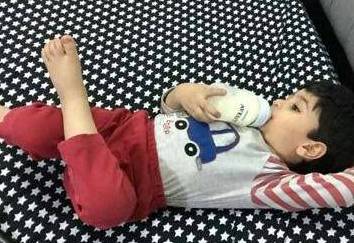 I love my nephews and nieces!
I love Iraqi food!
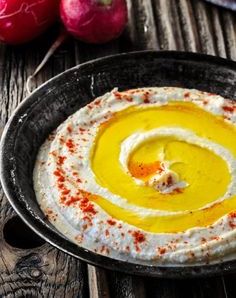 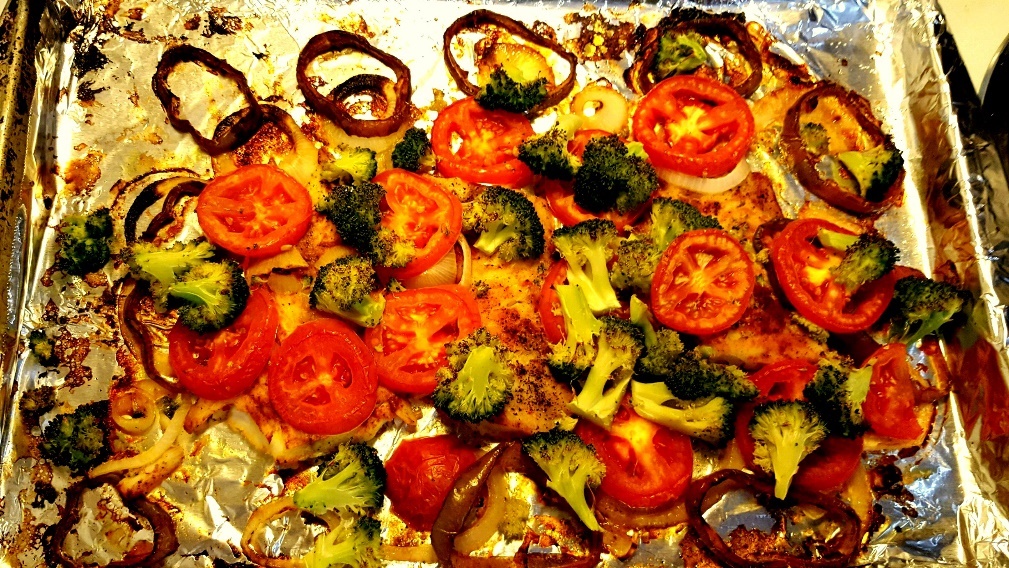 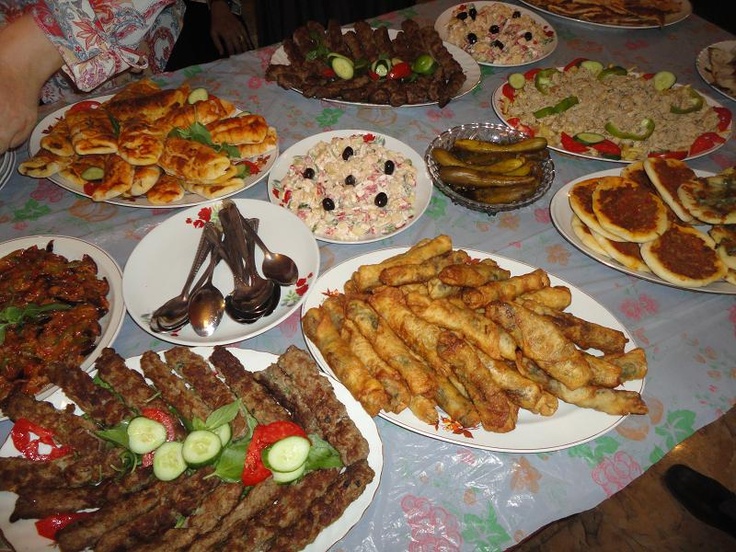 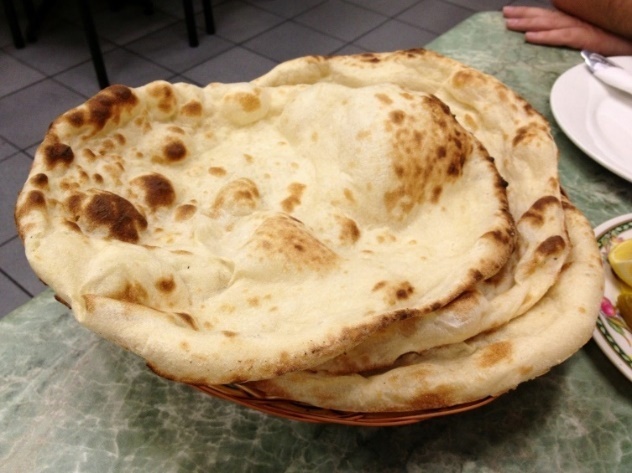 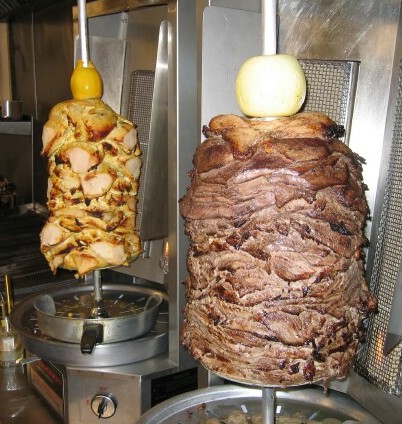 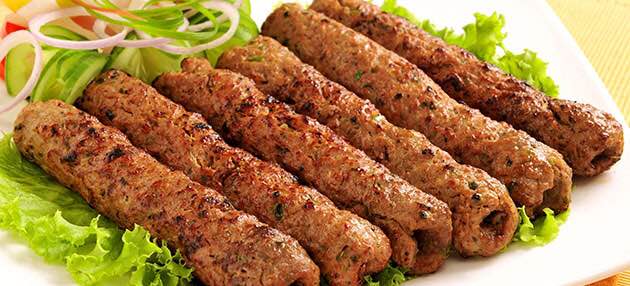 Of course, my Mom
 cooks it the best!
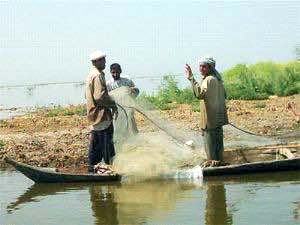 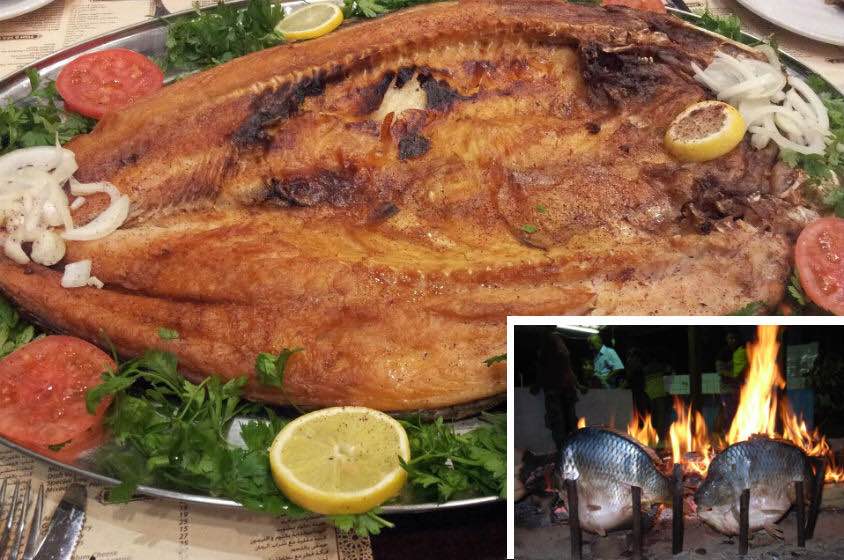 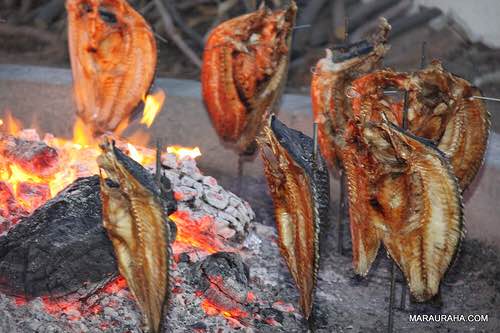 My favorite food is fresh fish
cooked over the coals!
So if I love my country,
I love my family
and I love my food…

Why did I leave,
and why am I a refugee?
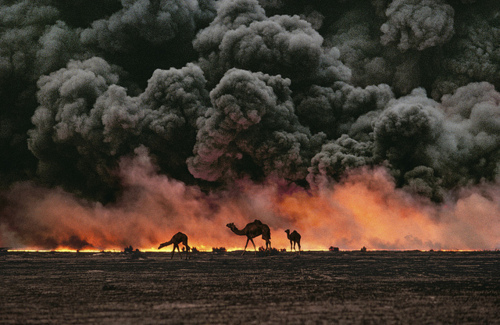 ISIS
War
Death threats
Murders
“Moral Police”
Bombings
Terrorists
Carjackings
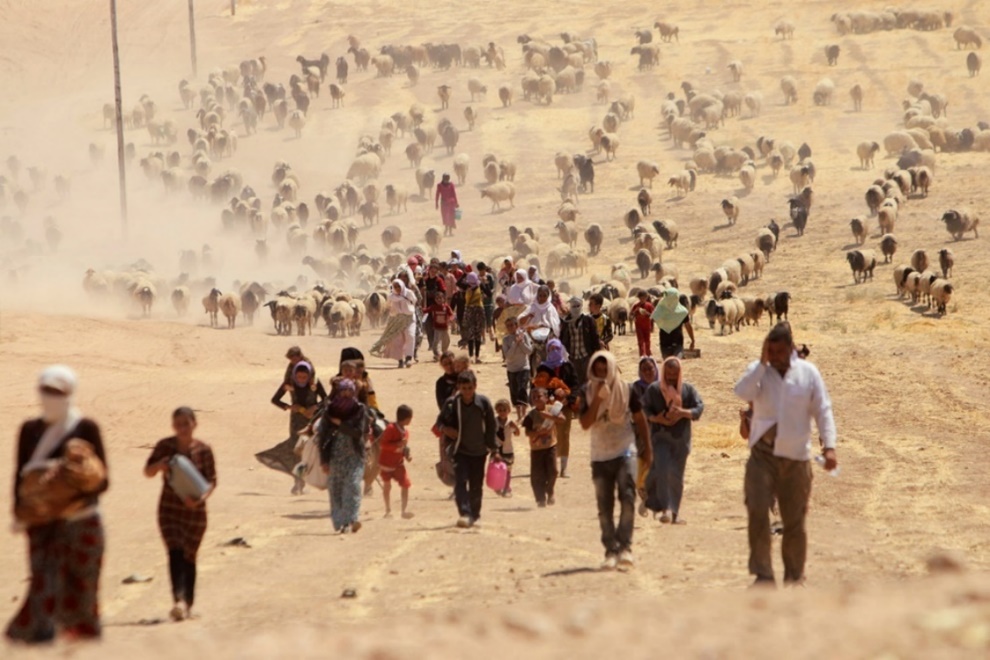 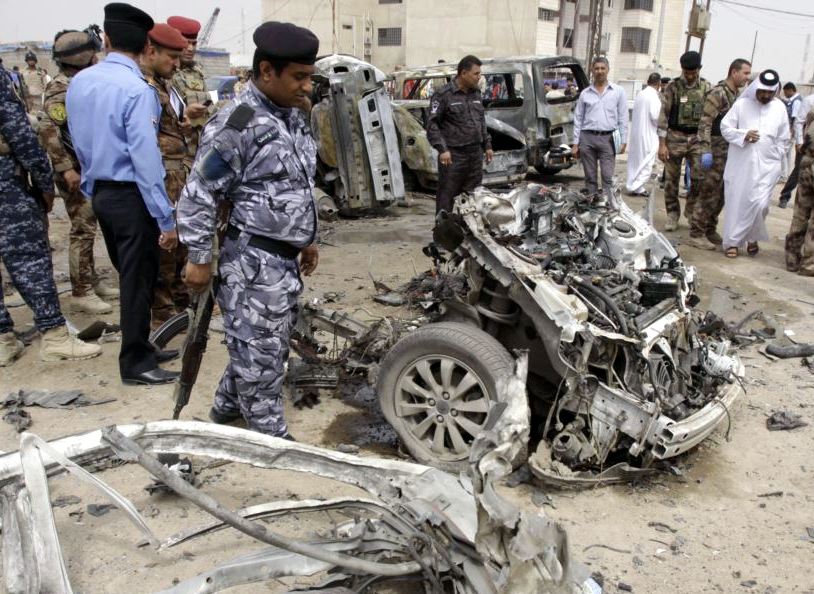 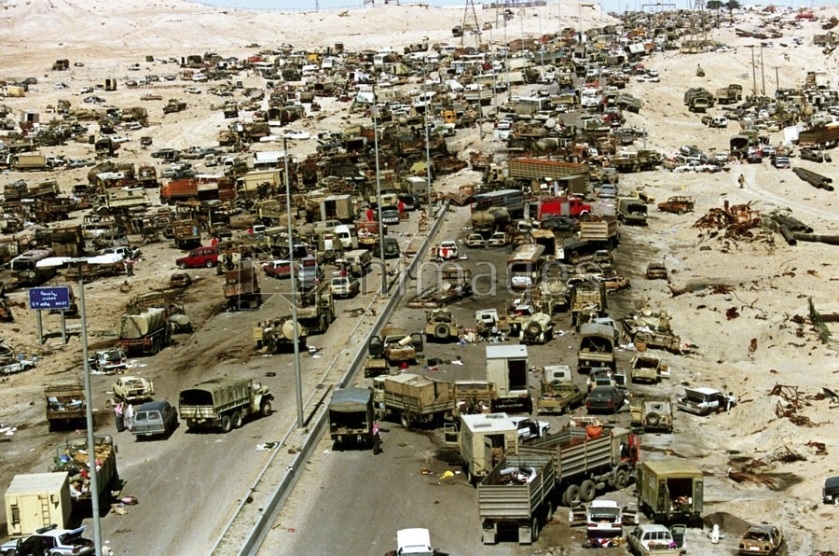 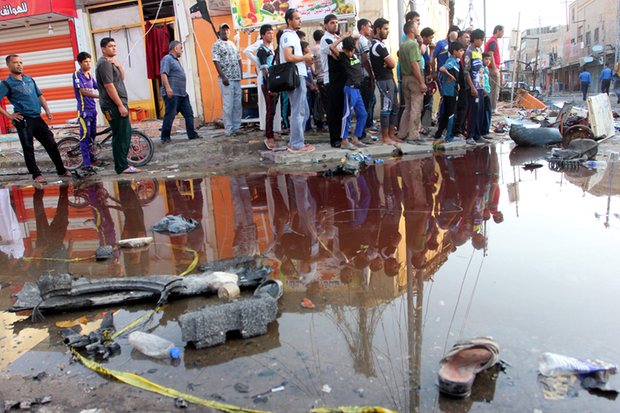 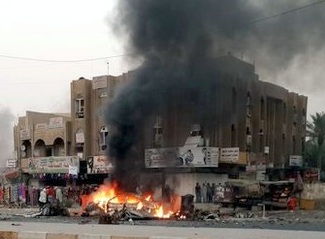 My new country
  and new
     home
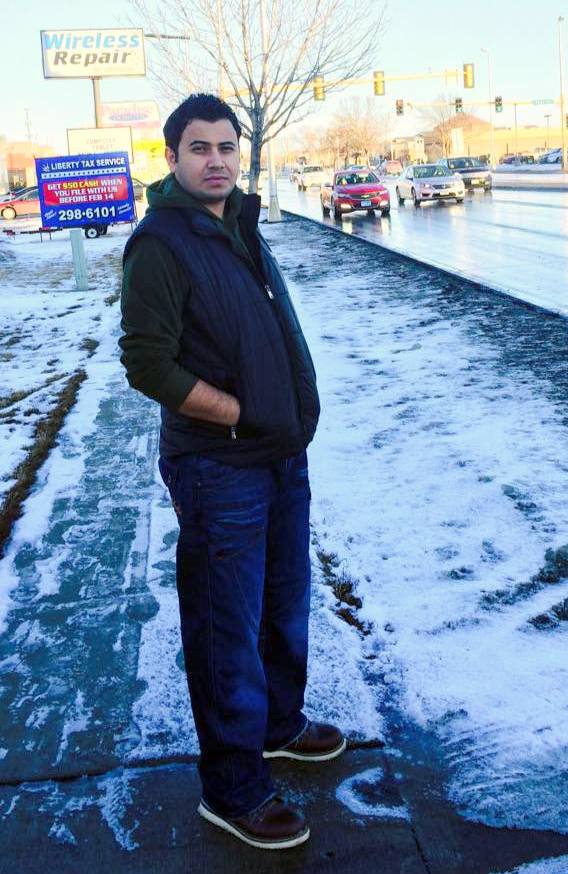 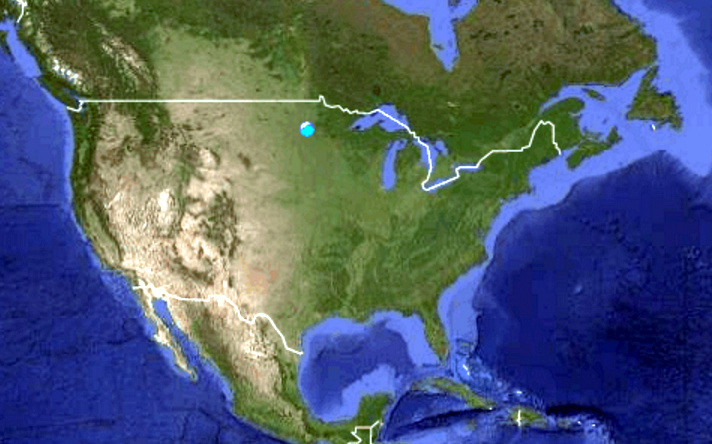 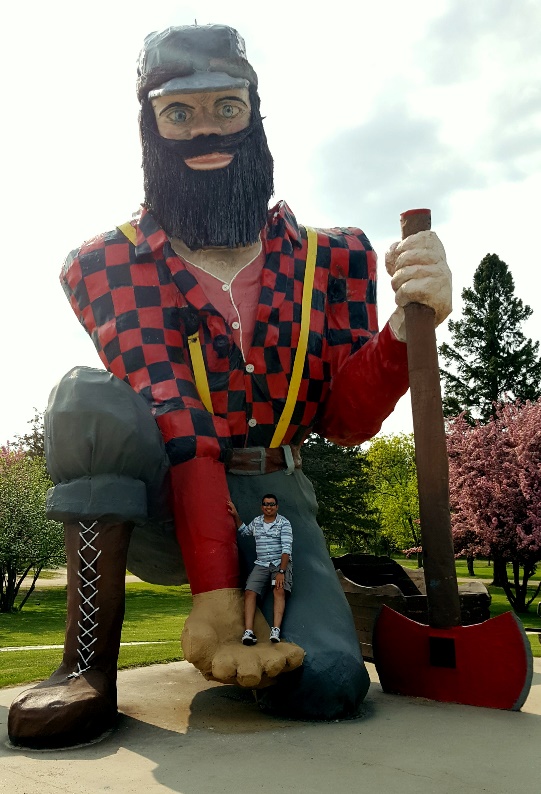 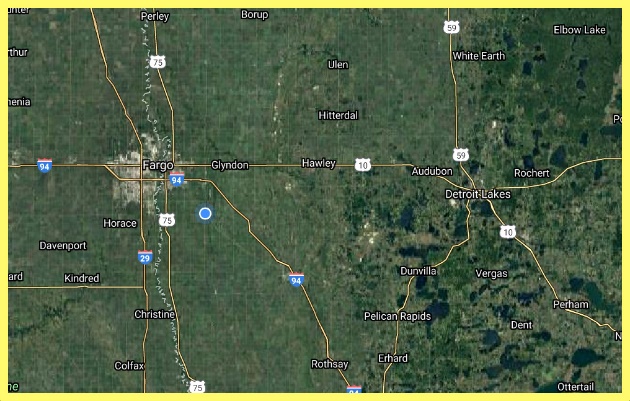 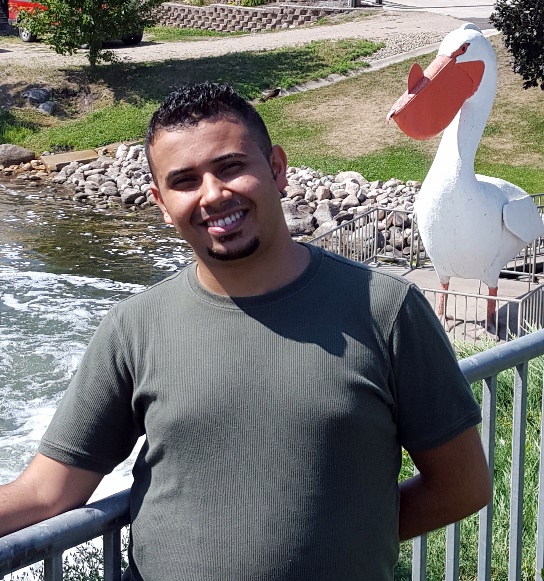 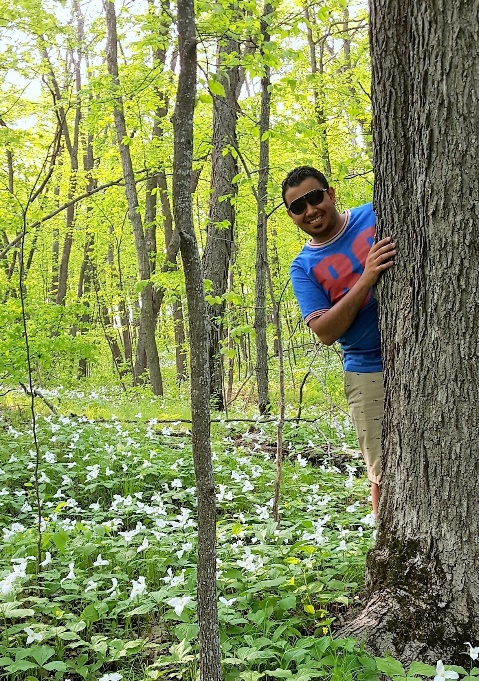 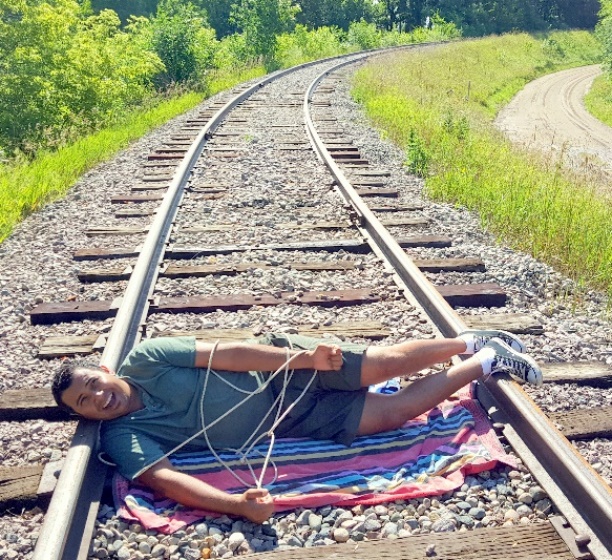 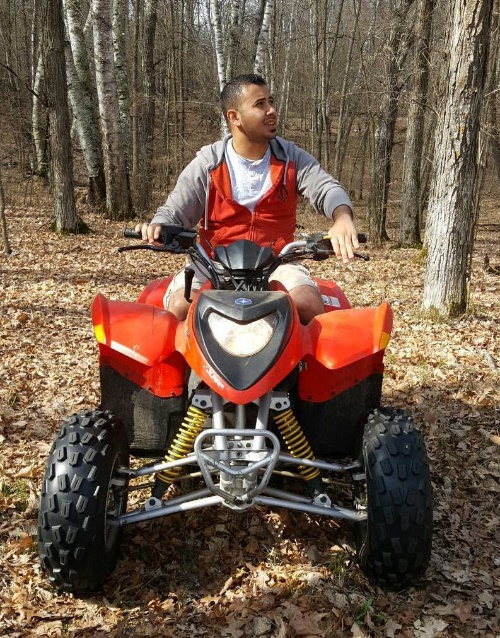 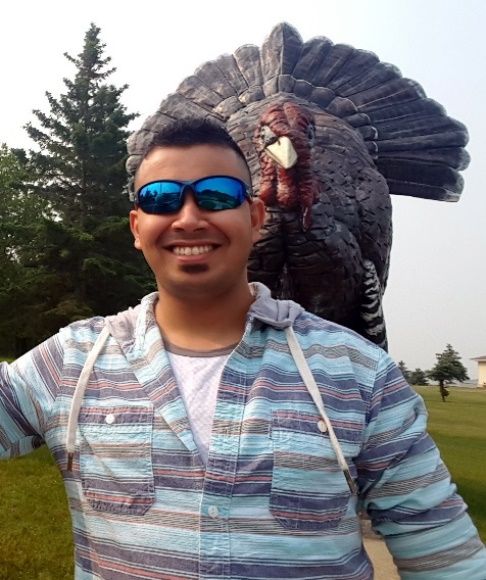 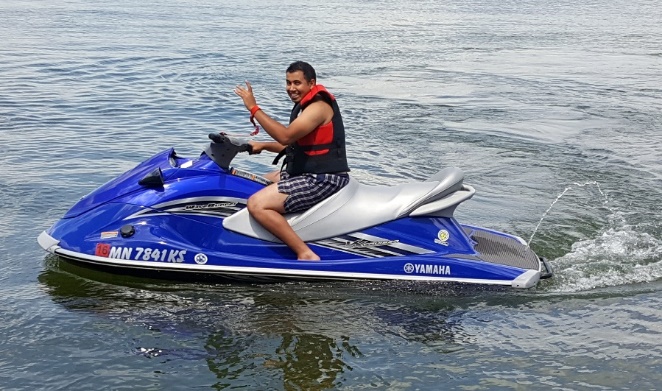 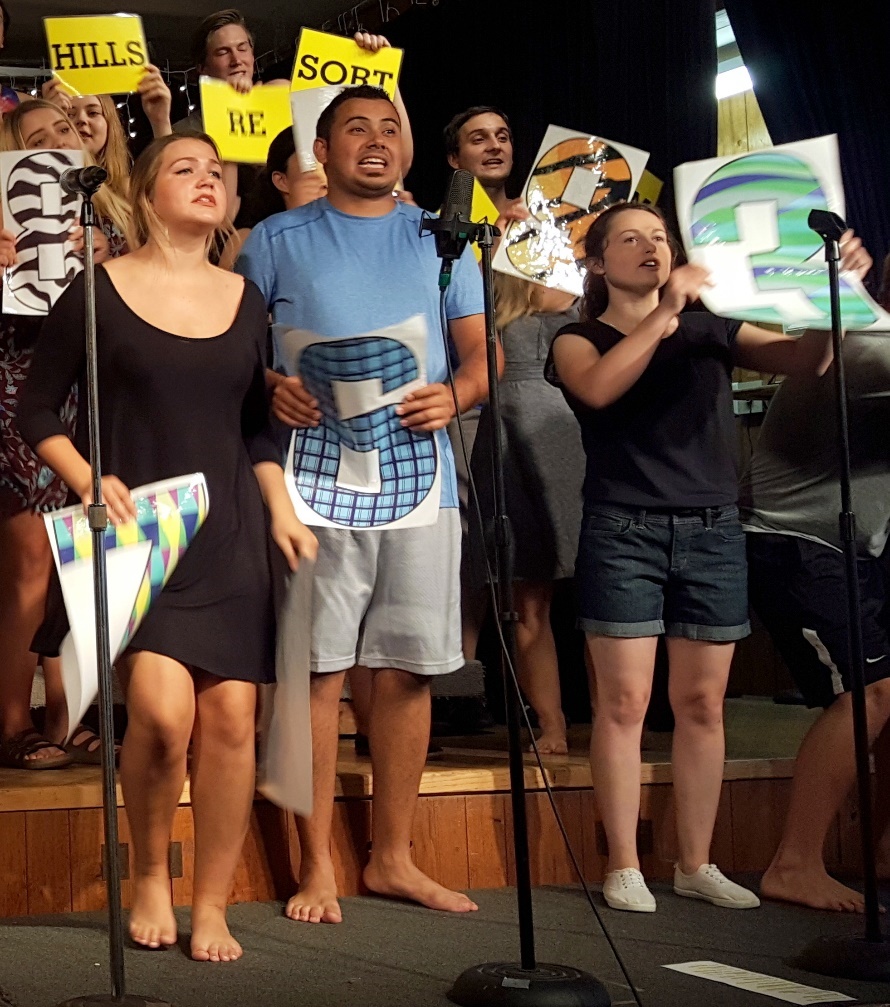 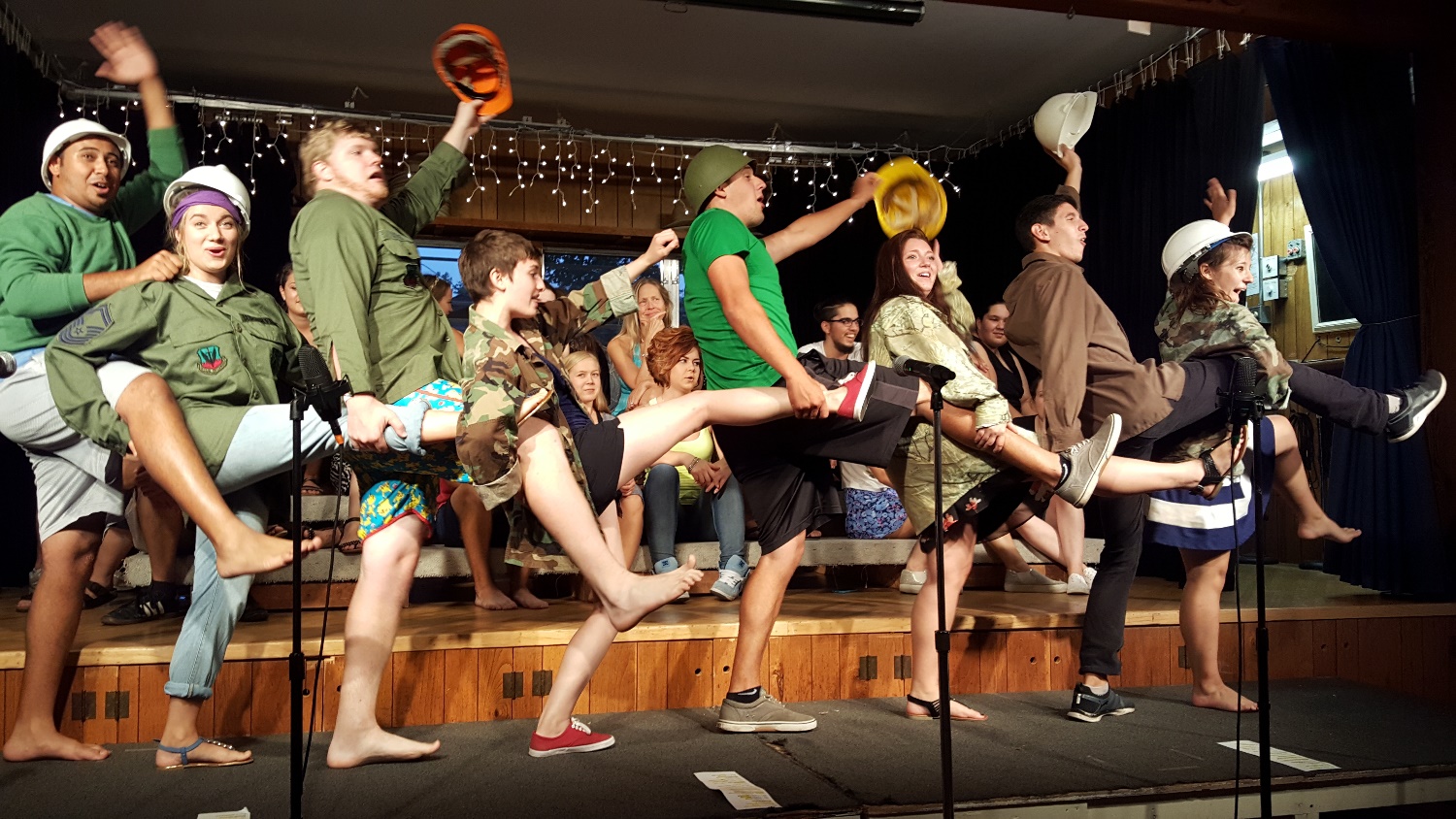 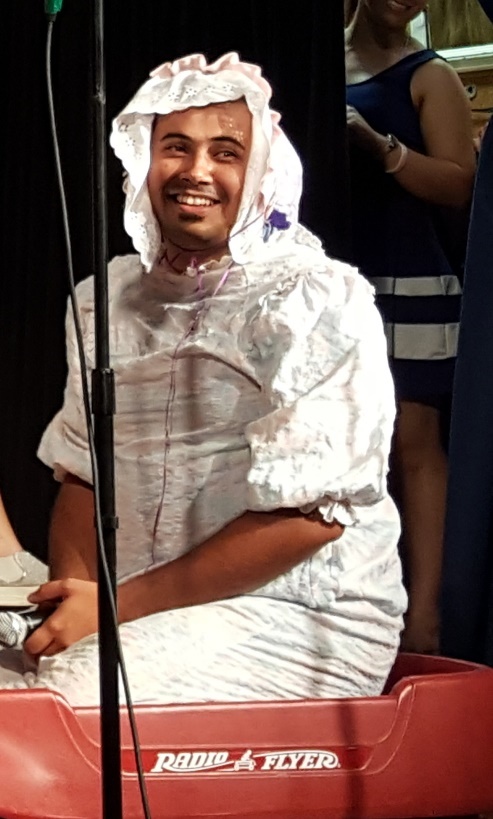 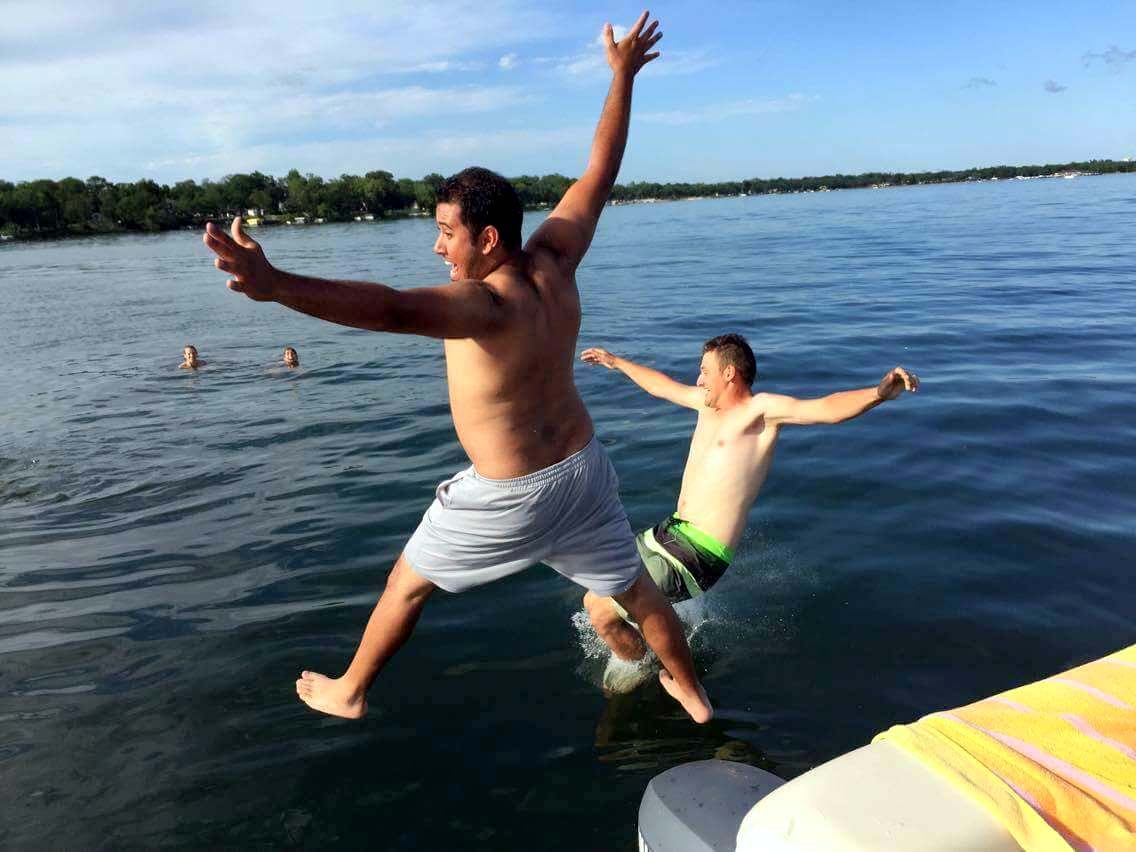 Summer 2016
I worked, played and performed at Fair Hills Resort!
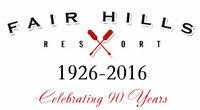 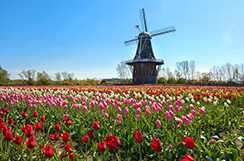 My tour visits CO, AZ, CA, and TX in the U.S.A. & The Netherlands, Germany, Belgium & Germany
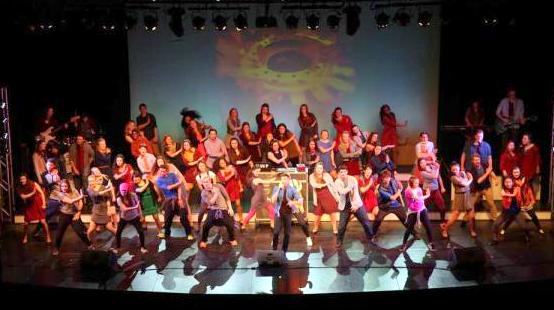 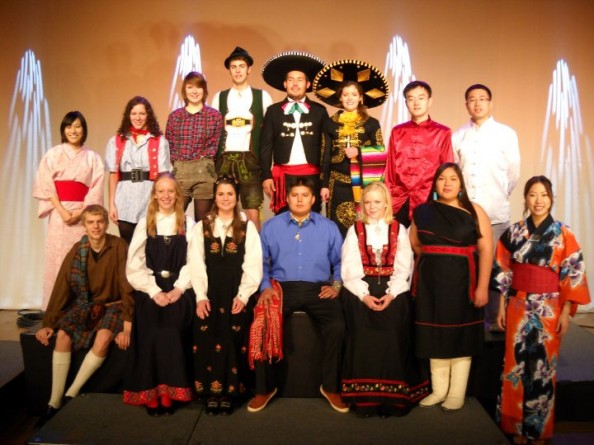 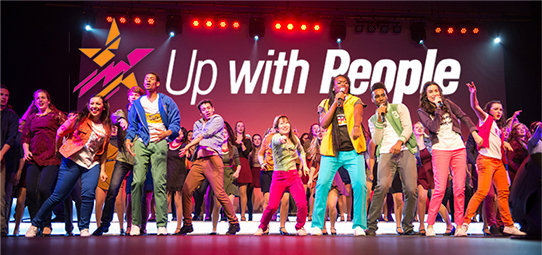 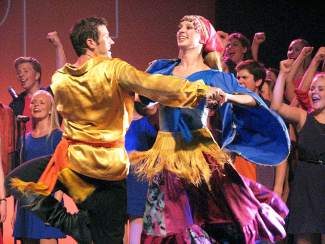 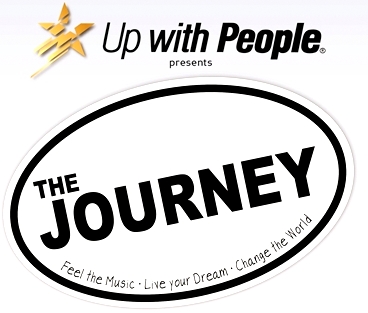 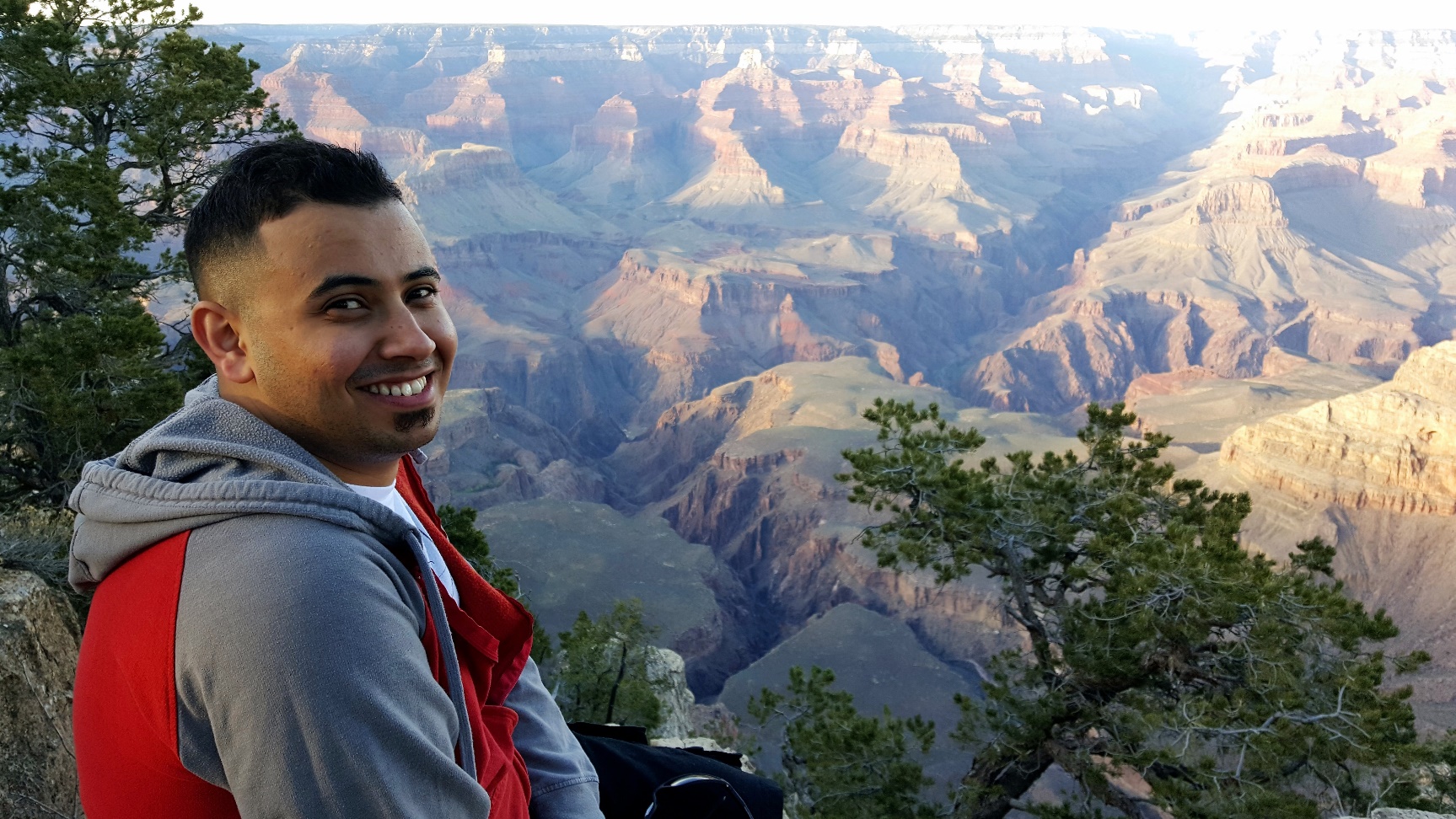 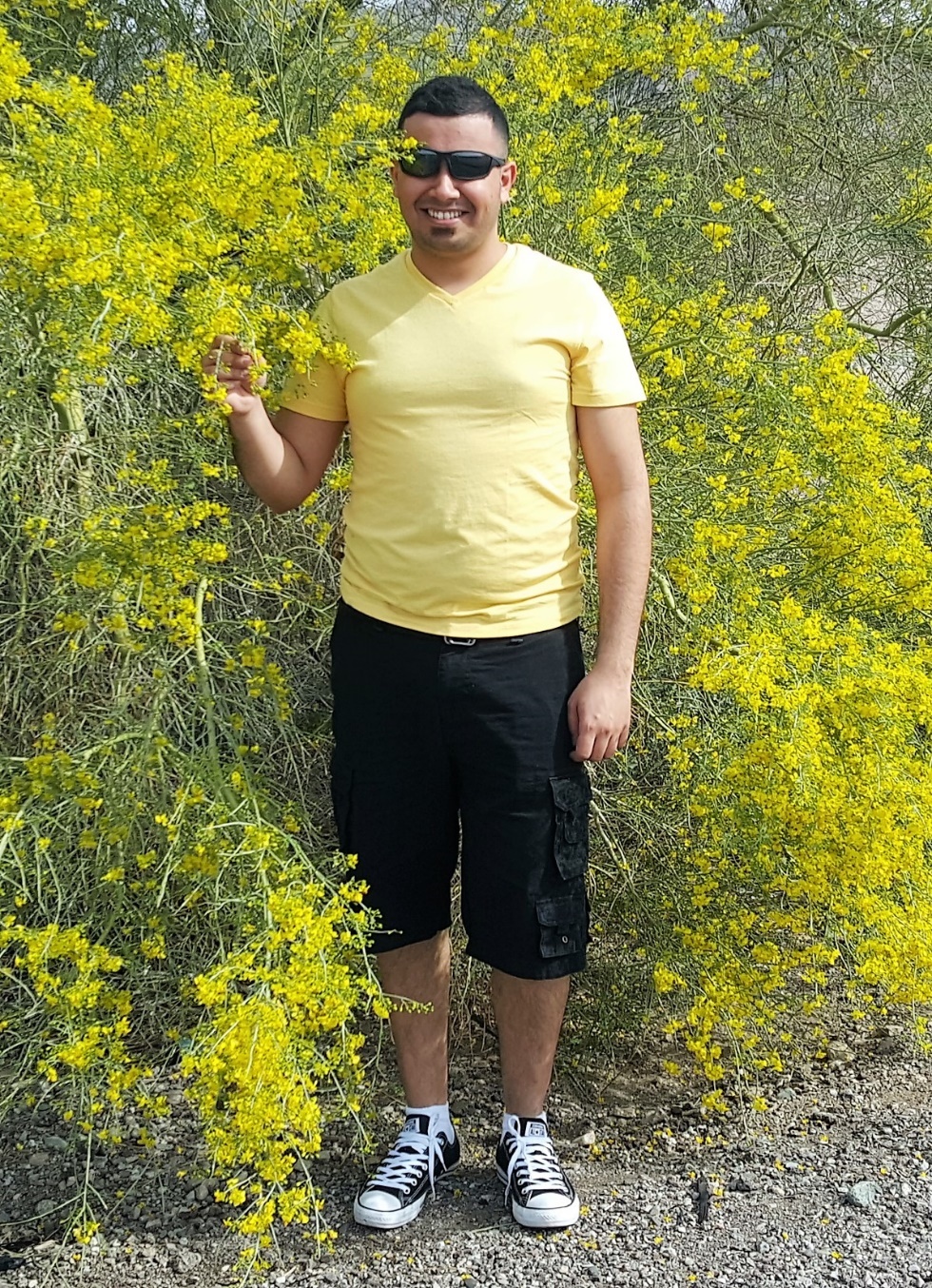 Thank you SO MUCH!!!